Addressing the Latino HIV Epidemic in the United States: Priority Areas for Action
Vincent Guilamo-Ramos, PhD, MPH, LCSW, RN, ANP-BC, PMHNP-BC, FAAN
Dean, Duke University School of Nursing
Vice Chancellor for Nursing Affairs
Director, Center for Latino Adolescent and Family Health
1
[Speaker Notes: Version date_05 2023]
Conflict of Interest Disclosure
Dr. Vincent Guilamo-Ramos reports grants from ViiV Healthcare and serves as a member of: 
The Presidential Advisory Council on HIV/AIDS (PACHA)
The CDC/HRSA Advisory Committee on HIV, Viral Hepatitis, and STD Prevention and Treatment
The HHS Panel on Antiretroviral Guidelines for Adults and Adolescents
This program is supported by the Health Resources and Services Administration (HRSA) of the U.S. Department of Health and Human Services (HHS) as part of an award totaling $3,132,205, with 0% financed with non-governmental sources. The contents are those of the author(s) and do not necessarily represent the official views of, nor does mention of trade names, commercial practices, or organizations imply an endorsement by HRSA, HHS, or the U.S. Government. For more information, please visit HRSA.gov. Any trade/brand names for products mentioned during this presentation are for training and identification purposes only.
2
Learning Objectives
I
II
III
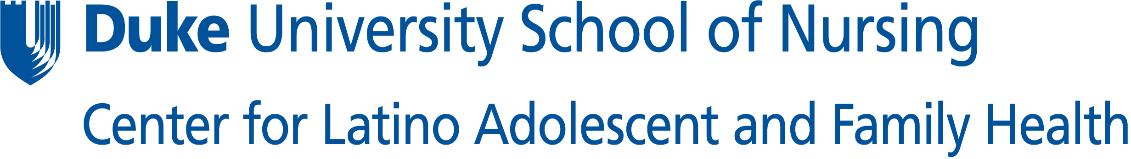 I
Current Context of the Latino HIV 
Epidemic in the U.S.
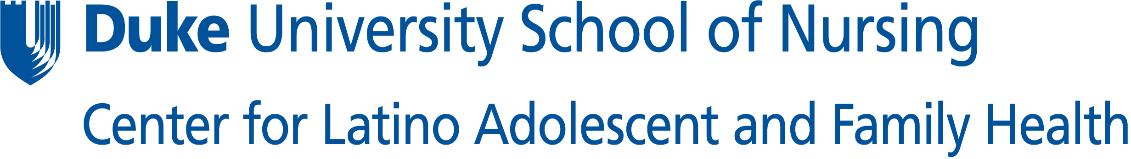 Ending the U.S. HIV Epidemic (EHE) by 2030
GOAL:
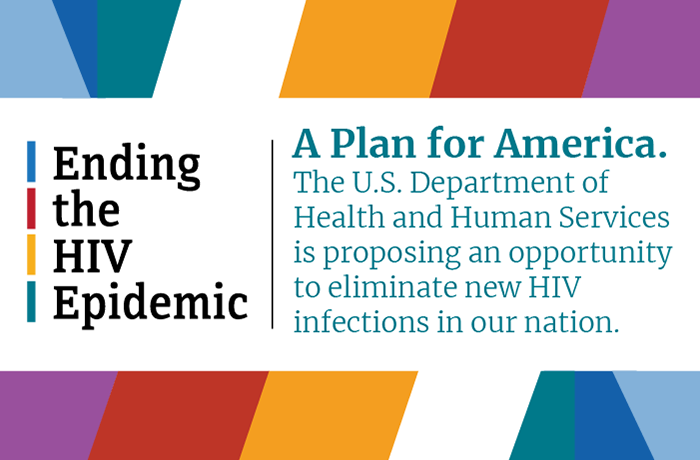 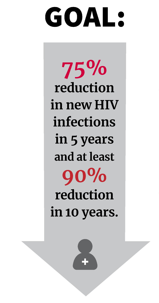 75%
reduction 
in new HIV infections 
by 2025 
and at least
 90% reduction 
by 2030
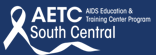 Source: Ending the HIV Epidemic in the U.S. (EHE). Centers for Disease Control and Prevention Division of HIV Prevention. Reviewed July 07, 2022. Accessed May 1, 2023. https://www.cdc.gov/endhiv/index.html
Assessing Progress Towards Achieving the 2030 EHE Goal
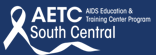 Annual HIV Infections in the U.S., 2010-2019
Average annual progress 2010-2019:
~500 reduction per year
Average annual progress needed 
2019-2030
>2800
reduction per year
+6% annual new HIV infections among Latinos
EHE 2030 Target
≤3,000
Sources: The White House. National HIV/AIDS Strategy for the United States 2022–2025. https://files.hiv.gov/s3fs-public/NHAS-2022-2025.pdf; CDC. NCHHSTP AtlasPlus. https://www.cdc.gov/nchhstp/atlas/index.htm.
Latino HIV Prevalence Estimates from 2010-2019
Increases in the Estimated Number of People Living with HIV from 2010–2019 
(Diagnosed and Undiagnosed)
+33%
+13%
+19%
+20%
Overall
Black
Latino
White
Latinos are a fast-growing priority population in the U.S. HIV epidemic.
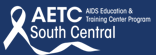 Source: CDC NCHHSTP AtlasPlus, cdc.gov/nchhstp/atlas/index.htm
[Speaker Notes: Overall estimated PLWHIV in the U.S.: ~1.2 million
Estimated Latinos living with HIV in the U.S.: ~300,000]
Latino HIV Incidence and Diagnoses Inequities from 2010-2019*
2010-2019 
Estimated 
Annual New Infections
+6%
2010-2019
Annual New Diagnoses
+5%
-12%
+20%
+33%
-15%
-15%
White
-17%
-19%
-19%
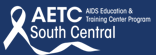 *2020 data not included due to COVID-19 pandemic-related disruptions. Incidence data for 2021 and 2022 are not yet available.
Source: CDC NCHHSTP AtlasPlus, cdc.gov/nchhstp/atlas/index.htm
Overall
Black
Latino
Data Update: Concerning Trends Continue During 2019-2021
Incidence estimates for 2020 and 2021 are not yet available.
2019-2021* 
Change in New HIV Diagnoses
+4% among Latinos
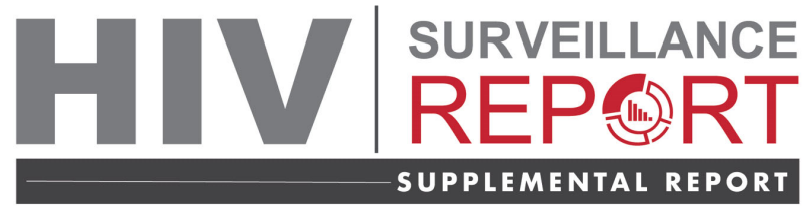 –5% among non-Latinos
+33%
*2021 diagnoses data are provisional
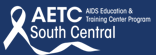 Sources: CDC HIV Surveillance Reports, https://www.cdc.gov/hiv/library/reports/hiv-surveillance.html; CDC NCHHSTP AtlasPlus, cdc.gov/nchhstp/atlas/index.htm. Accessed May 5, 2023.
[Speaker Notes: Incidence estimate release schedule: The last 2 incidence estimate reports were released in May 2021 and May 2020 (different release schedule prior to that)
Normal reporting delay: Surveillance reports (Diagnoses) and incidence estimate supplements are usually released with a 2 year delay (ie report released in 2022 has data from 2020)]
Geographic Hotspots of HIV Diagnoses Among Latinos
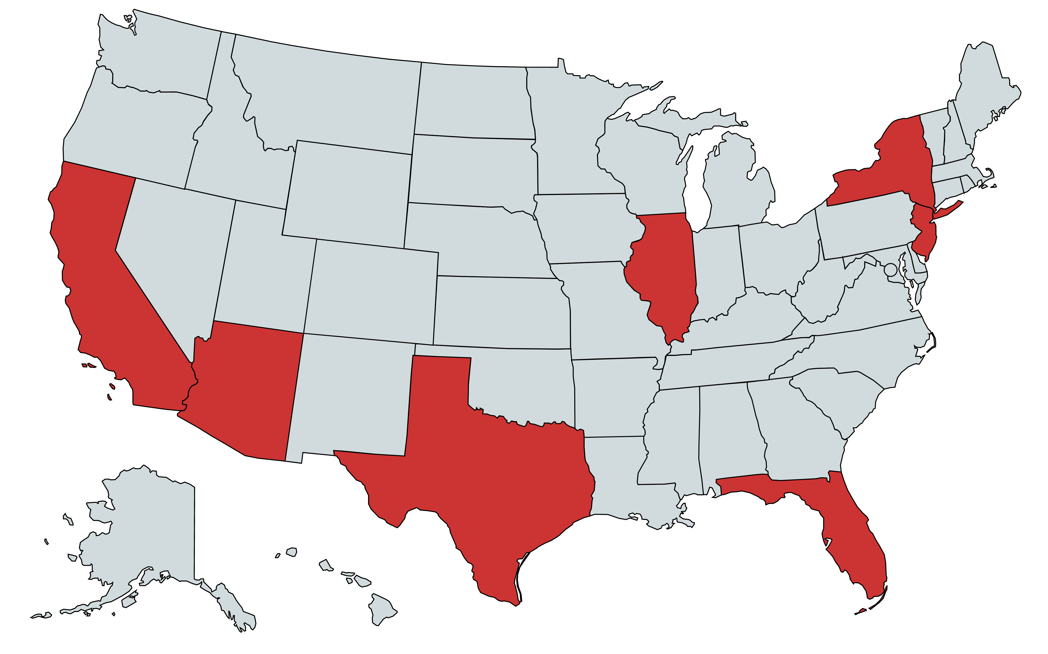 7 States + Puerto Rico accounted for roughly

8 in 10 

new HIV diagnoses among Latinos in 2021*
+33%
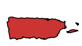 *Consistent with data prior to the COVID-19 pandemic. 2020 data must be interpreted with caution due to pandemic-related disruptions.
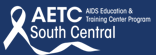 Source: CDC NCHHSTP AtlasPlus, cdc.gov/nchhstp/atlas/index.htm
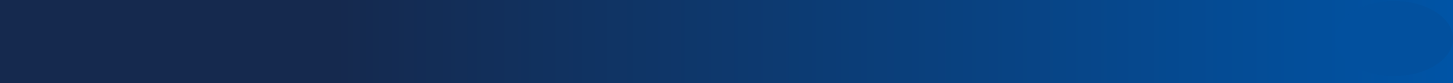 Geographically Heterogeneous Hotspots in the Latino HIV Epidemic Within and Outside of EHE Priority Jurisdictions
Since 2019, new HIV diagnoses among Latinos increased both within and outside of EHE priority jurisdictions
In 2021, approximately
6 in 10 
new HIV diagnoses among Latinos were in EHE priority jurisdictions,

with about
4 in 10 
reported outside of EHE priority jurisdictions.
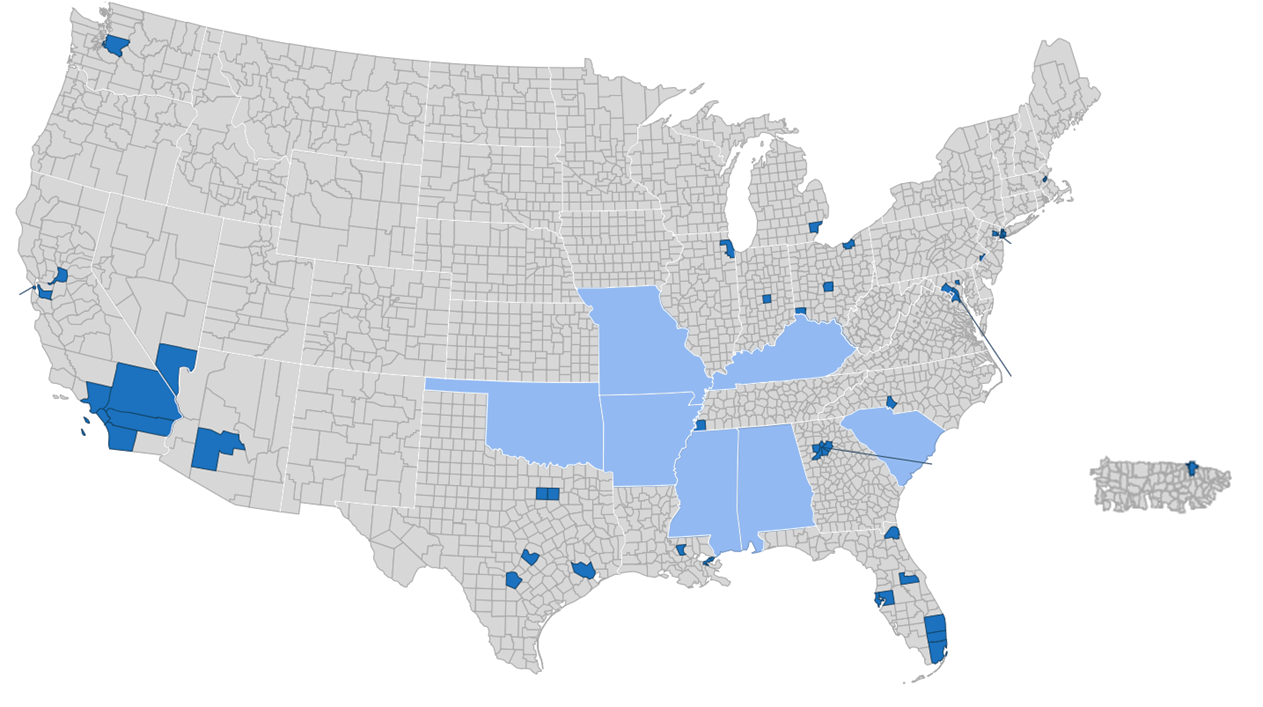 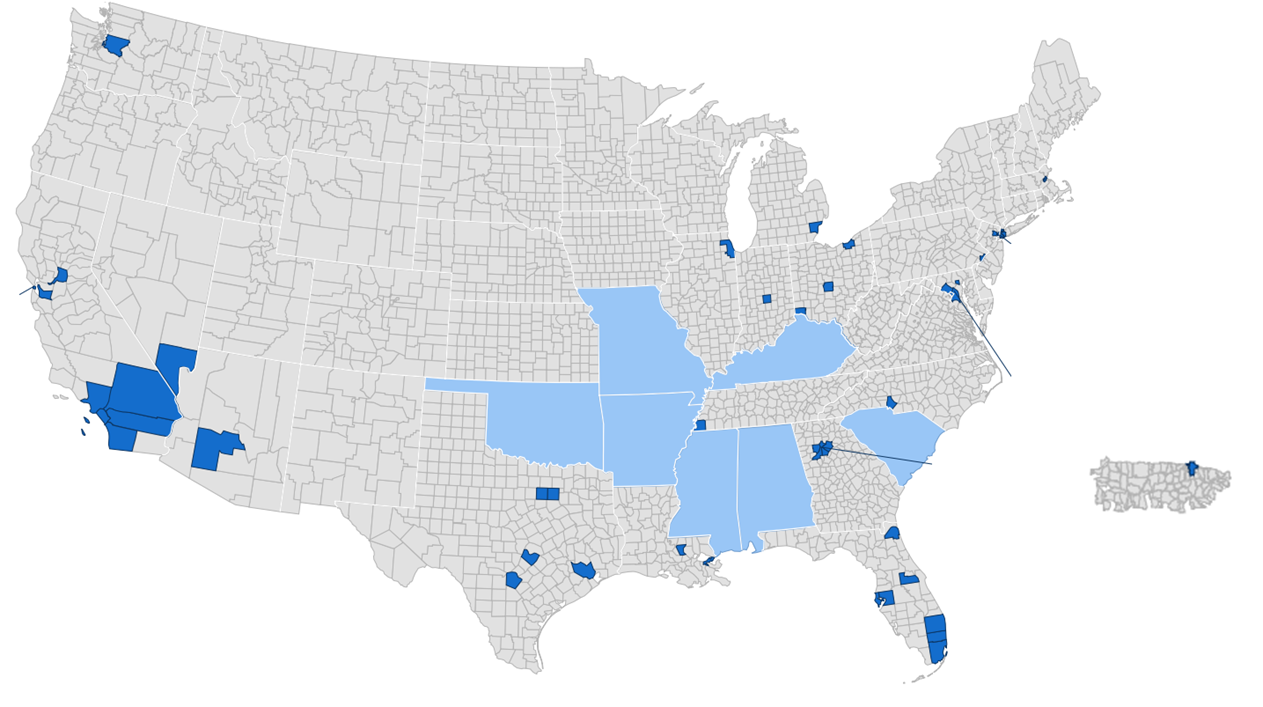 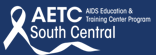 Source: CDC NCHHSTP AtlasPlus, cdc.gov/nchhstp/atlas/index.htm. Accessed May 5, 2023.
[Speaker Notes: +5% within EHE jurisdictions (From 2019 to 2021)
+3% outside EHE jurisdictions (From 2019 to 2021)]
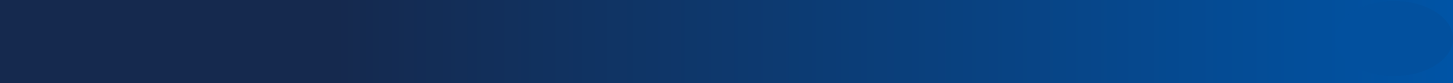 HIV High Transmission Clusters Have Been Linked to Spikes in Local Transmission Dynamics Across the US
Molecular HIV Surveillance by Census Region, 2018-2019
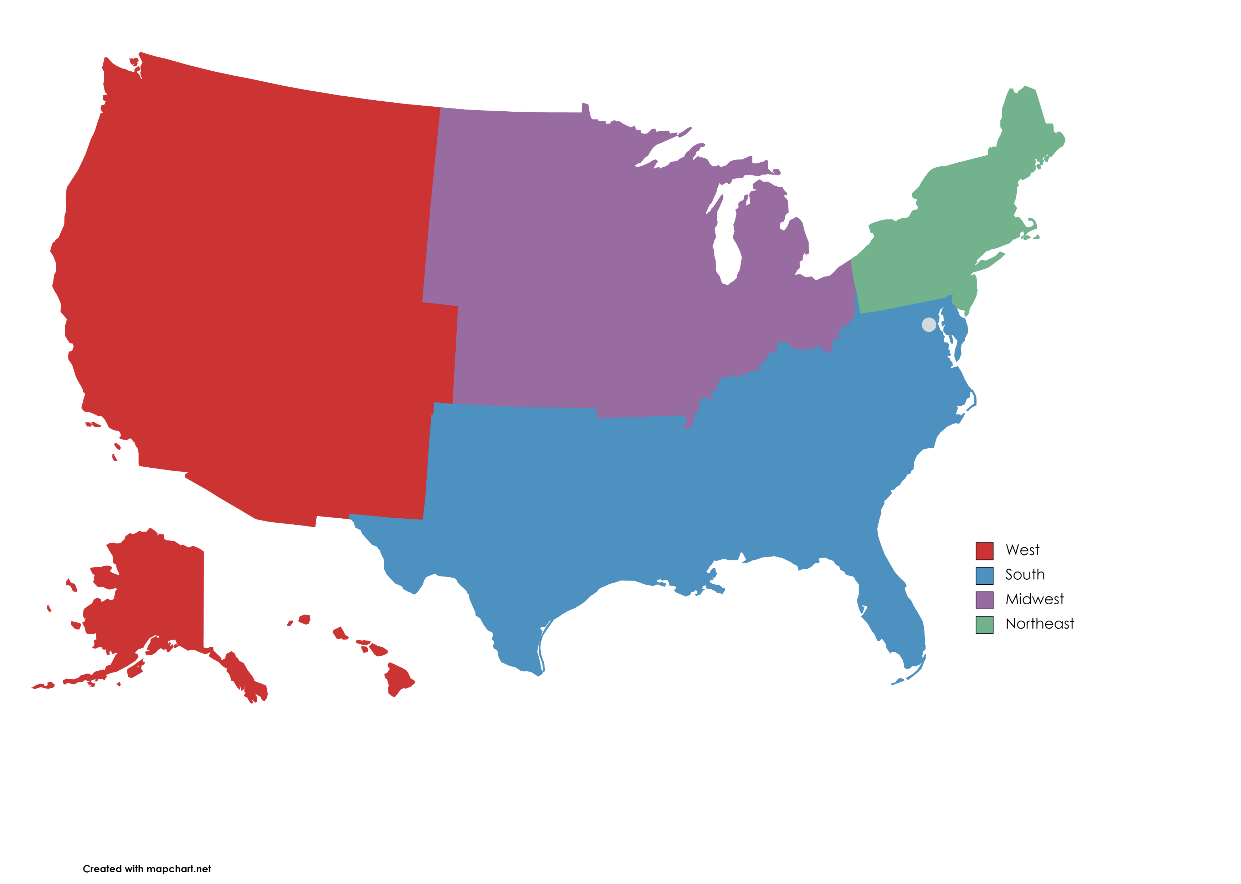 The CDC reported the identification of 

136 high HIV transmission clusters across 19 U.S. states

from 2018-2019.
Priority clusters were defined as those with ≥5 diagnoses in the preceding 12 months
West (n= 4 States)
Northeast (n= 3 States)
South (n=10 States)
Midwest (n=2 States)
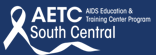 Source: Oster AM, et al. Increasing capacity to detect clusters of rapid HIV transmission in varied populations—United States. Viruses. 2021 Apr;13(4):577.
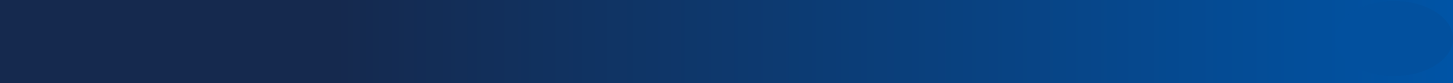 Latino HIV Diagnoses in High Transmission Clusters
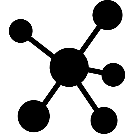 Latinos were overrepresented among people in high transmission clusters in

11 out of 19 (58%) 

states where HIV high transmission clusters were identified in 2018-19*
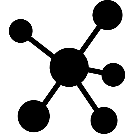 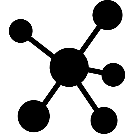 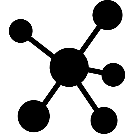 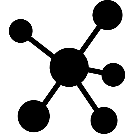 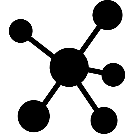 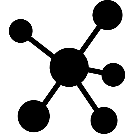 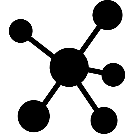 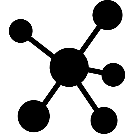 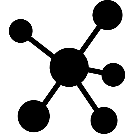 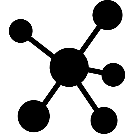 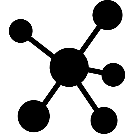 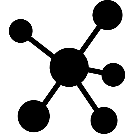 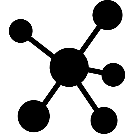 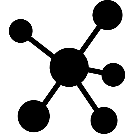 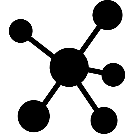 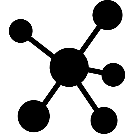 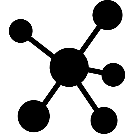 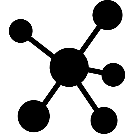 *as compared to the Latino proportion of all HIV diagnoses in the state
25%
19%
Overall, Latinos accounted for 28% of all diagnoses in HIV high transmission clusters detected from 2018-19, despite accounting for 19% of the U.S. population.
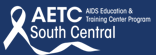 Source: Oster AM, et al. Viruses. 2021;13(4):577; U.S. Department of Health and Human Services Office of Minority Health. Profile: Hispanic/Latino Americans. HHS.gov. Updated Feb. 2023.
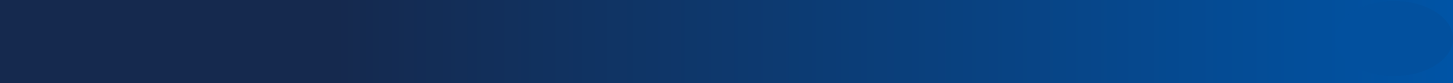 Persistence and Growth of HIV High Transmission Clusters Indicate Breakdowns in HIV Prevention and Treatment Systems
Of the 136 high transmission clusters identified: 
38 (28%) had grown to exceed 25 persons living with HIV by December 2021. 
Among those clusters, 29 primarily involved men who have sex with men (MSM).
Increase in size of large HIV clusters primarily involving MSM – United States, 2018-2021
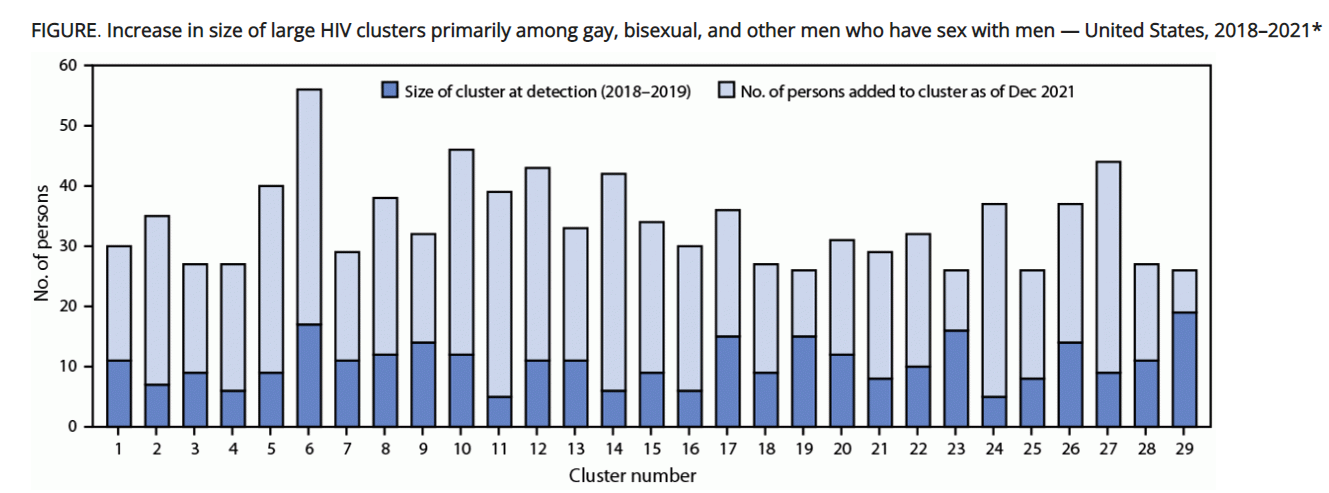 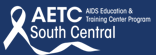 Source: Perez SM, Panneer N, France AM, et al. Clusters of Rapid HIV Transmission Among Gay, Bisexual, and Other Men Who Have Sex with Men – United States, 2018-2021. MMWR Morb Mortal Wkly Rep 2022;71:1201-206. DOI: http://dx.doi.org/10.15585/mmwr.mm7138a1
Characteristics of Persons in Primarily MSM High Transmission HIV Clusters (n=29)
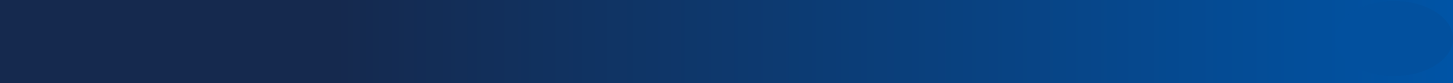 Northeast
Midwest
South
West
Geographic Region
Latino
Other
White
Black
Race/
Ethnicity
Other
Heterosexual
Male-to-Male
Transmission
Category
<30 years
≥30 years
Age
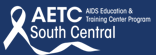 Source: Perez SM, Panneer N, France AM, et al. Clusters of Rapid HIV Transmission Among Gay, Bisexual, and Other Men Who Have Sex with Men – United States, 2018-2021. MMWR Morb Mortal Wkly Rep 2022;71:1201-206. DOI: http://dx.doi.org/10.15585/mmwr.mm7138a1
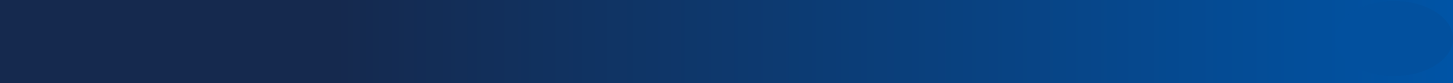 Section I: Summary Points
Latinos represent a rapidly growing priority population in the U.S. HIV epidemic

The number of annual new HIV infections and diagnoses has increased among Latinos, but decreased overall

There are geographic hotspots in the Latino HIV epidemic within and outside of Ending the HIV Epidemic (EHE) priority jurisdictions

Latinos are overrepresented in HIV high transmission clusters that are growing rapidly across the U.S., particularly in the South

Young Latino men who have sex with men represent a key priority population for ending the HIV epidemic
4.
5.
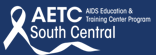 II
System Failures as Drivers of HIV Inequities Among Latinos
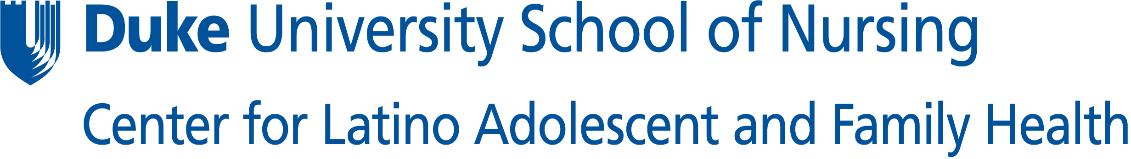 System Failures as Drivers of Latino HIV Inequities
1
2
3
4
5
6
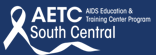 1. Invisibility of the Latino HIV Crisis
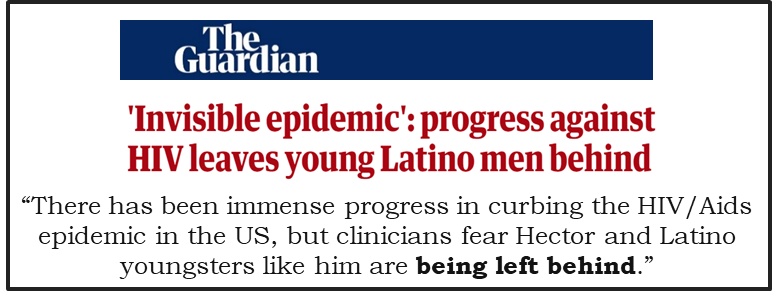 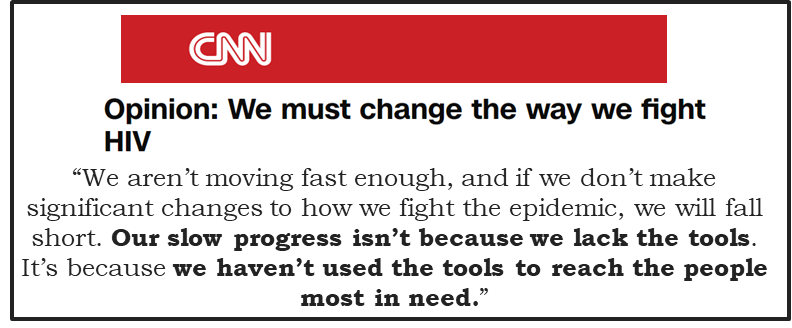 “If we don’t make significant changes to how we fight the epidemic, we will fall short. Our slow progress isn’t because we lack the tools. It’s because we haven’t used the tools to reach the people most in need.
“There has been immense progress in curbing the HIV epidemic in the US, but clinicians fear Hector and Latino youngsters like him are being left behind.”
Article URL:https://www.theguardian.com/society/2019/feb/15/hiv-aids-us-young-latino-men-bronx-new-york
Article URL: https://www.cnn.com/2022/12/01/opinions/hiv-inequity-world-aids-day-ramos/index.html
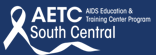 Sources: Holpuch A. The Guardian. 2019 Feb 15.; Guilamo-Ramos V. CNN Opinions. 2022 Dec 1.
2. Inequity in the Reach of Services to Latinos: Testing
Estimated Percentage of People Living With HIV WithoutKnowledge of Their HIV Status, 2019
56%
Of Latinos have never been tested for HIV
Among Latinos who have never tested for HIV, 1 in 3 report never having been offered a test 
(no perceived risk was the most common reason for never testing, ~60%)
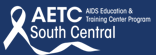 Sources: CDC  NCHHSTP AtlasPlus, cdc.gov/nchhstp/atlas/index.htm; Febo-Vazquez I, Copen CE, Daugherty J. National Health Statistics Reports; no 107; KFF. Adults Who Report Ever Receiving an HIV Test by Race/Ethnicity, 2021.
16.4%
[Speaker Notes: CDC recommendations:
- Routine, opt-out HIV screening of adults, adolescents in all health care settings. 
- Everyone between the ages of 13 and 64 get tested for HIV at least once.
- Test at least once a year if you are a man who has had sex with another man, you’ve had more than one sex partner since your last HIV test, you’ve been diagnosed with or treated for another STI, etc.]
2. Inequity in the Reach of Services to Latinos: Prevention
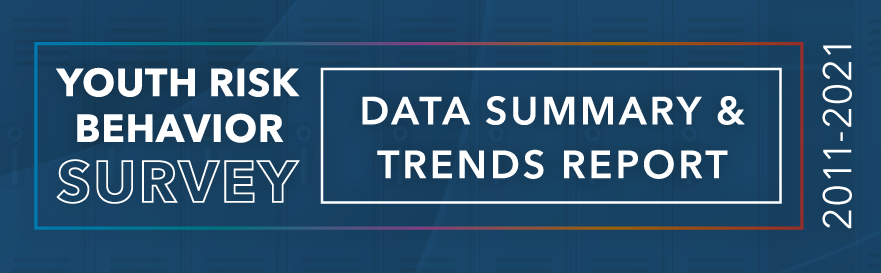 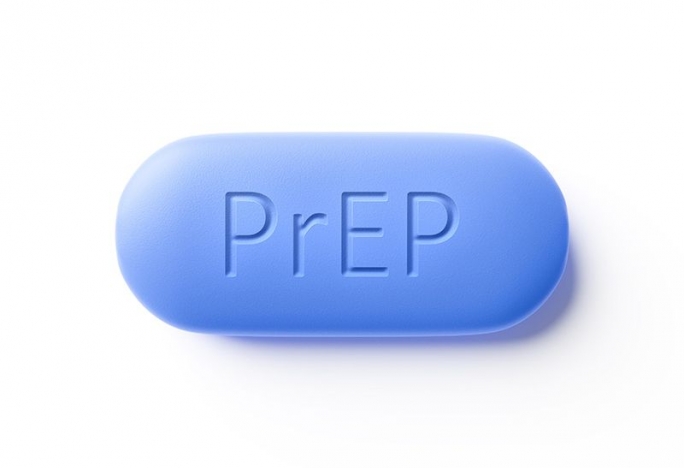 From 2011-2021, condom use at last sex among Latino high school students* decreased by ~14%
*Research shows that individuals who use condoms at their sexual debut are more likely to report using a condom at their last sex and experience fewer STIs throughout their lifetime, than those who do not
312,423 
Latinos with indications for PrEP in 2022
Sources: CDC  NCHHSTP AtlasPlus, cdc.gov/nchhstp/atlas/index.htm; Calabrese SK, et al. AIDS and Behavior. 2014;18(2):226-40; Centers for Disease Prevention and Control. Monitoring selected national HIV prevention and care objectives by using surveillance data. HIV Surveillance Supplemental Report. (2021)26(2).; Shafii T, Stovel K, Holmes K. Association between condom use at sexual debut and subsequent sexual trajectories: A longitudinal study using biomarkers. Am J. Public Health. 2007 June;97(6):1090-1095. doi: 10.2105/AJPH.2005.068437; National Center for HIV, Viral Hepatitis, STD, and TB Prevention. Youth risk behavior survey data summary & trends report: 2011-2021. Centers for Disease Prevention and Control. Reviewed April 27, 2023. Accessed May 4, 2023. https://www.cdc.gov/healthyyouth/data/yrbs/pdf/YRBS_Data-Summary-Trends_Report2023_508.pdf
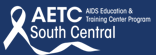 54,674
Latinos prescribed PrEP in 2022 
(Q1 & Q2)
[Speaker Notes: YRBS: Compared to a 13% decrease for all high school aged students
2021 Condom use: 
Latino Condom Use at Last Sex: 48.8%; All youth: 51.8%
Opposite Sex Condom Use at Last Sex: 55.5%; Same Sex: 18.3%; Both Sex: 40.3%]
2. Inequity in the Reach of Services to Latinos: Treatment
Among Latinos newly diagnosed with HIV in 2020:
A study indicates only ~50% of Latinos living with diagnosed HIV reach sustained viral suppression

Crepaz et al. 2018
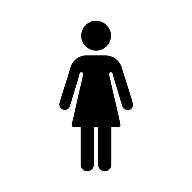 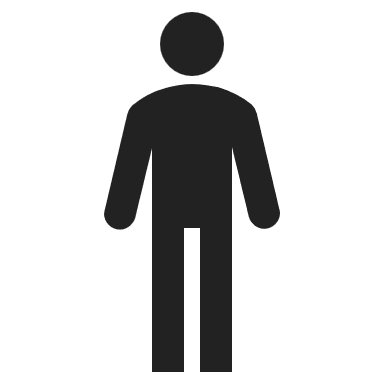 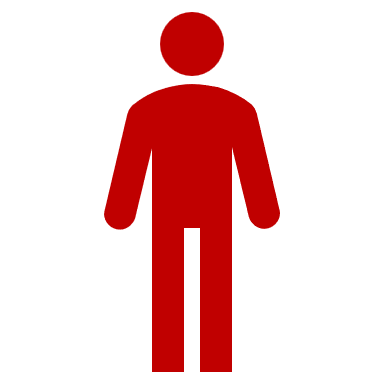 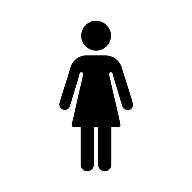 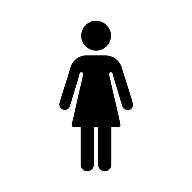 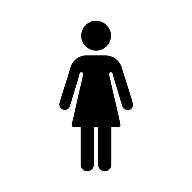 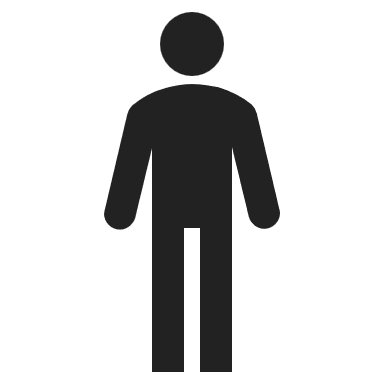 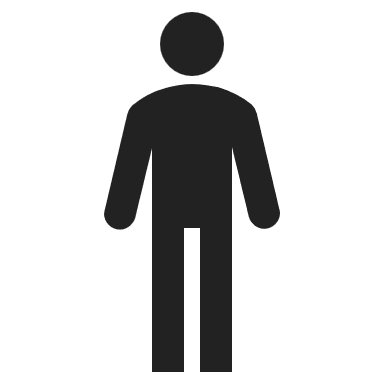 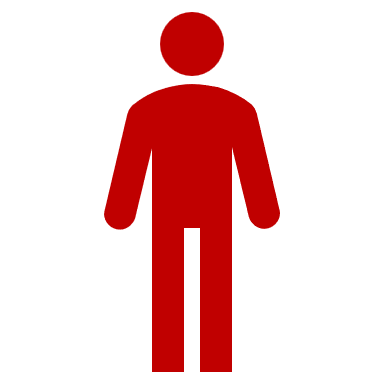 Nearly 1 in 6 was not linked to HIV care within 30 days of diagnosis
Nearly 1 in 3 did not achieve viral suppression within 6 months of diagnosis
Sources: Centers for Disease Control and Prevention. Monitoring selected national HIV prevention and care objectives by using HIV surveillance data—United States and 6 dependent areas, 2020. HIV Surveillance Supplemental Report 2020;27(3).; Crepaz N, et al. Racial and ethnic disparities in sustained viral suppression and transmission risk potential among persons receiving HIV Care—United States, 2014. MMWR Morb Mortal Wkly Rep. 2018;67(4):113-118.
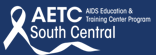 [Speaker Notes: Sustained viral suppression defined as having all viral load test results in 2014 <200 HIV RNA copies/mL

Viral suppression compared to overall: 48.4%, Black: 40.8%, White: 56.3% (Latino Viral Suppression: 49.9%)]
3. Lack of Access to Health Care Services
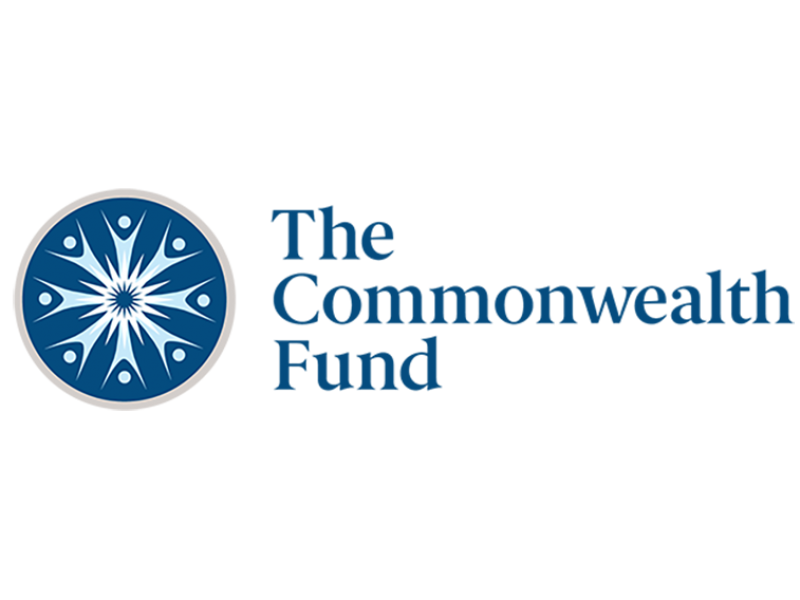 In 2022, roughly 50% of Latinos were uninsured or underinsured at any time in the past year, limiting access to HIV prevention and treatment services
*Uninsured includes anyone who is not currently covered by employee, private, Medicaid, Medicare, ACA state marketplace, or military/veterans coverage. Insured estimates do not include those with coverage for specific conditions (e.g. Ryan White ADAP)
Sources Sudano JJ, Baker DW. Intermittent lack of health insurance coverage and use of preventive services. American Journal of Public Health. 2011;93:130-137. https://ajph.aphapublications.org/doi/abs/10.2105/AJPH.93.1.130; Collins SR, Hayne LA, Masitha R. The state of U.S. health insurance in 2022: findings from the Commonwealth Fund Biennial Health Insurance Survey. Commonwealth Fund. 2022. https://www.commonwealthfund.org/publications/issue-briefs/2022/sep/state-us-health-insurance-2022-biennial-survey
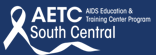 [Speaker Notes: Uninsured includes anyone who is not currently covered by employer, private, Medicaid, Medicare, ACA state marketplace, or military/veterans coverage. Insured estimates do not include those with coverage for specific conditions (e.g. Ryan White ADAP)

Underinsured includes persons for whom either of the following is true: 
Out-of-pocket costs over the prior 12 months, excluding premiums, were equal to 10 percent or more of household income, or, were equal to 5 percent or more of household income for individuals living under 200 percent of the federal poverty level ($27,180 for an individual or $55,500 for a family of four in 2022).
The deductible constituted 5 percent or more of household income.]
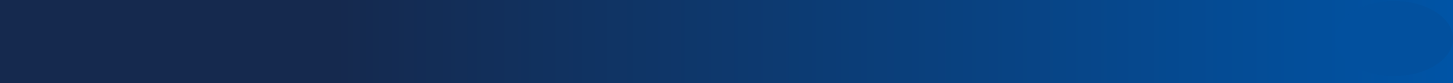 3. Misalignment of Workforce to Address Latino Needs
The Current Latino HIV Workforce
Percent Latino by Occupation, 2022
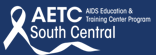 Sources: U.S. Bureau of Labor Statistics. Employed persons by detailed occupation, sex, race, and Hispanic or Latino ethnicity, Labor Force Statistics from the Current Population Survey.; Weiser J, et al. Clinical Infectious Diseases. 2016;7(1):966-75. *Weiser et al. 2016
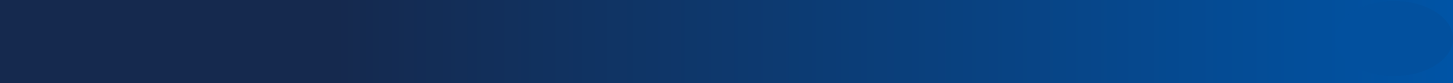 5. HIV Stigma & Discrimination Experienced by Latinos
Approximately 1 in 4 (23%) Latinos living with HIV experienced health care discrimination from 2018-2020.
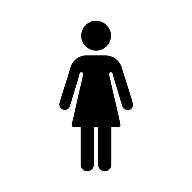 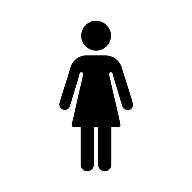 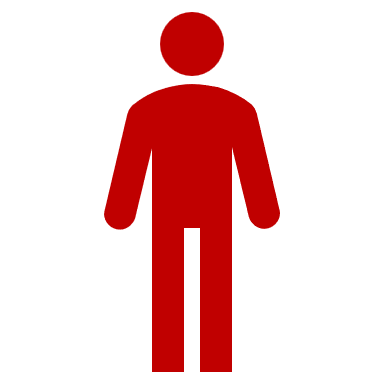 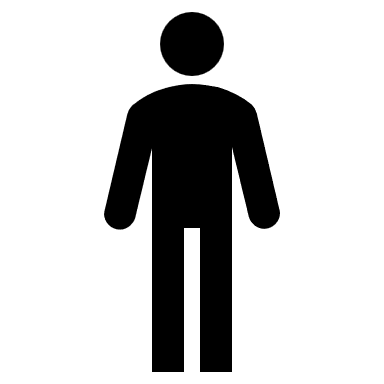 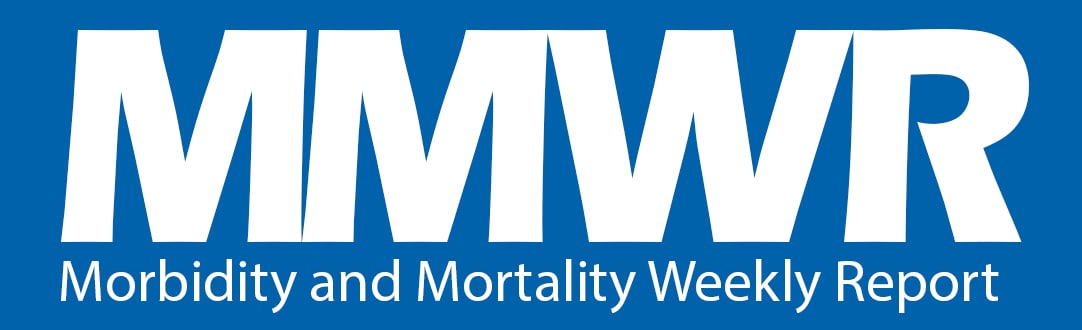 Forms of HIV Healthcare Discrimination Experienced by Latinos in HIV healthcare settings
HIV Stigma and Health Care Discrimination Experienced by Hispanic or Latino Persons with HIV – United States, 2018 – 2020
62%*
HCP was not listening to what they were saying
48%*
Treated with less respect than others
48%*
Treated with less courtesy than others
*Percentage of Latinos who reported HIV healthcare discrimination
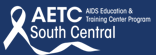 Sources: Hein I. Stigma, health discrimination common for Hispanic adults with HIV. Medpage Today. 2022.; Padilla M, Patel D, Beer L, et al. HIV Stigma and Health Care Discrimination Experienced by Hispanic or Latino Persons with HIV — United States, 2018–2020. MMWR Morb Mortal Wkly Rep 2022;71:1293–1300.
[Speaker Notes: Participants who reported experiencing at least one form of health care discrimination were considered to have experienced discrimination in an HIV health care setting (not necessarily specific to HCPs).]
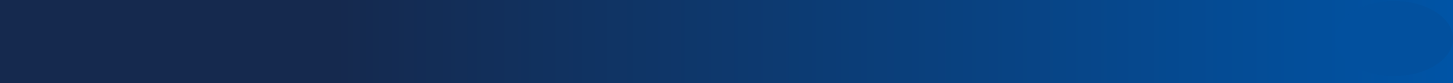 6. Harmful Social Determinants of Health Impacting Latinos
Social determinants of health (SDOH) account for ~80% of modifiable contributors to health outcomes.
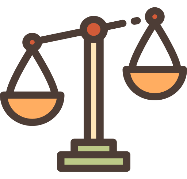 Exemplar SDOH Influences on Latino HIV Inequities:
Environmental Context: 
High community viral load, increased exposure risks
Distribution of Health Resources: Inequities in access to HIV services and existing tools (PrEP, ART)
Syndemic Factors:
Co-occurring sexually transmitted infections (STIs), substance use epidemics
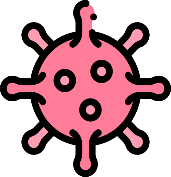 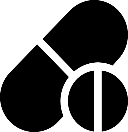 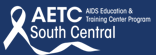 PrEP=pre-exposure prophylaxis; ART=antiretroviral therapy
Magnan S, Social determinants of health 101 for health care: Five plus five. NAM Perspectives. 2017.; Glynn TR, Safren SA, Carrico AW, et al. High levels of syndemics and their association with adherence, viral non-suppression, and biobehavioral transmission risk in Miami, a U.S. city with an HIV/AIDS epidemic. Aids Behavior. 2019;23(11):2956-2965.
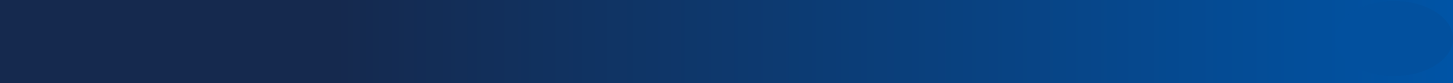 Syndemic Factors and the Latino HIV Epidemic
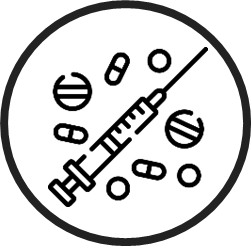 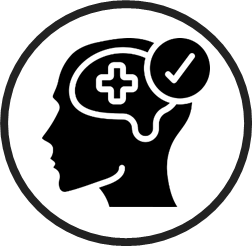 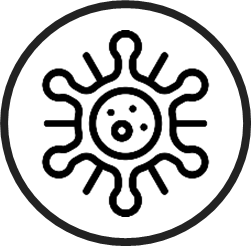 Other STIs
Mental Health
Substance Use
19 out of 20 Latinos in the U.S. with an alcohol or substance use disorder did not receive any treatment in the past year (2021).
From 2012 to 2020, there was a significant rise in annual reported STIs among Latinos, about:
Gonorrhea, 2x
Syphilis, 3x
In 2021, nearly 2 in 3 adult Latinos with any mental illness did not receive mental health services in the past year.
Sources: Substance Abuse and Mental Health Services Administration. Key substance use and mental health indicators in the United States: Results from the 2021 National Survey of Drug Use and Health. Center for Behavioral Health Statistics and Quality, Substance Abuse and Mental Health Services Administration. https://www.samhsa.gov/data/report/2021-nsduh-annual-national-report; CDC NCHHSTP AtlasPlus, cdc.gov/nchhstp/atlas/index.htm
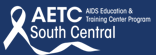 [Speaker Notes: In 2020, the rate of Chlamydia among Latinos was 0.84x the rate in 2012.]
III
Action Areas for Latino-Focused HIV Policy & Programming
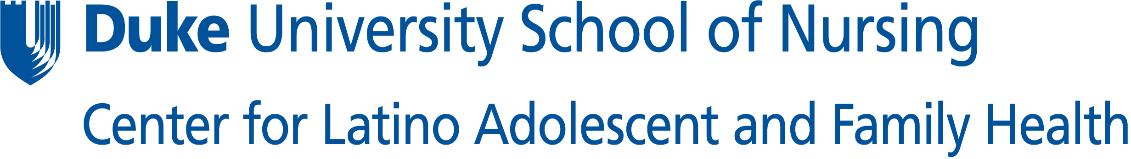 Priority Areas for Action in the Latino HIV Epidemic
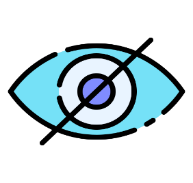 Enhancing the Visibility of Latinos in the HIV Epidemic
Increasing Adoption of a Status Neutral Model of HIV Care
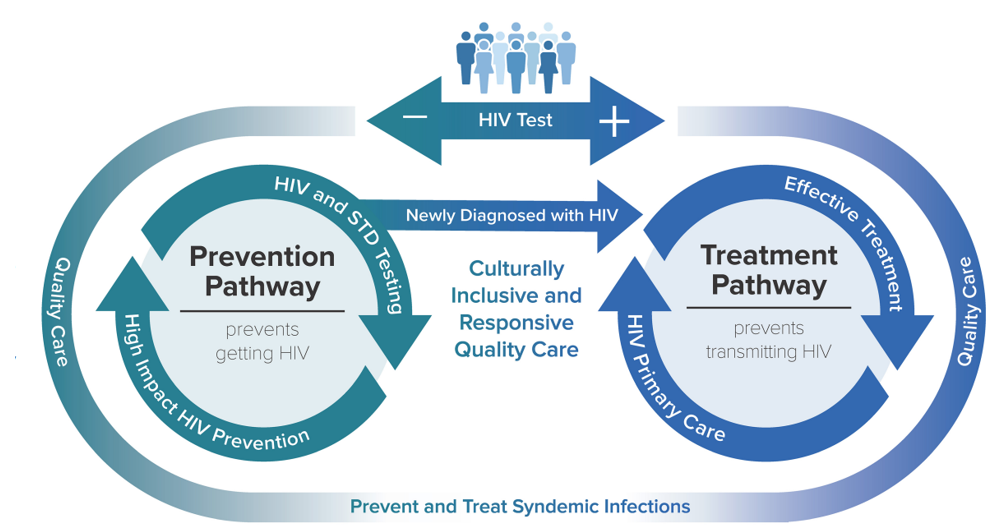 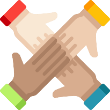 Broadening the HIV Workforce to Address Latino Needs
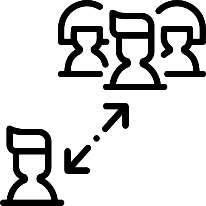 Improving the Trustworthiness of Status Neutral HIV Care for Latinos
Mitigating Harmful Social Determinants of Health Among Latinos
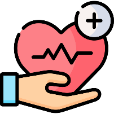 Recommitting and Reinvesting in Latino Health and Leadership
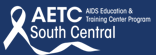 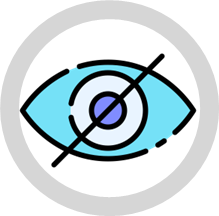 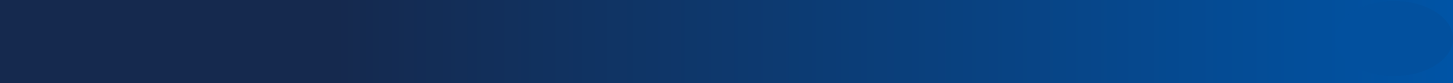 Priority Area #1: Enhancing the Visibility of Latinos in the HIV Epidemic
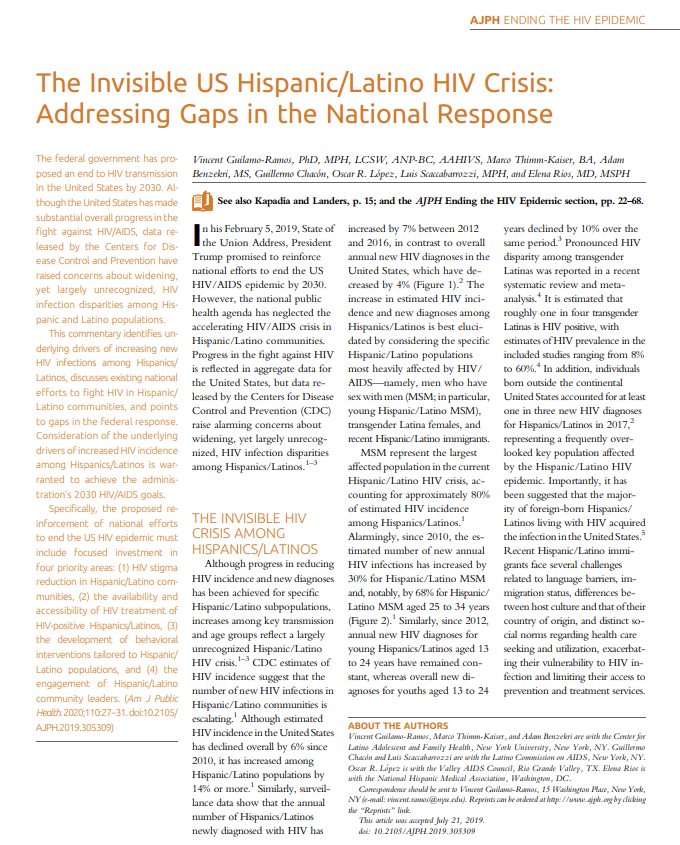 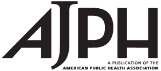 A Call to Action to Enhance the Visibility of Latinos in the U.S. HIV Epidemic Response
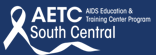 Sources: Guilamo-Ramos, et al. American Journal of Public Health. 2020;100:27-31.
Priority Area #2: Increasing Adoption of a Status Neutral Model of HIV Care
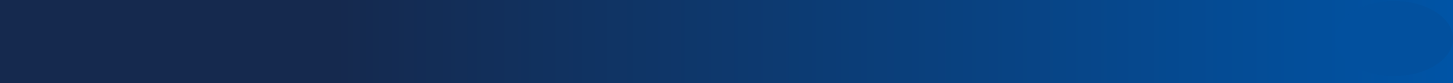 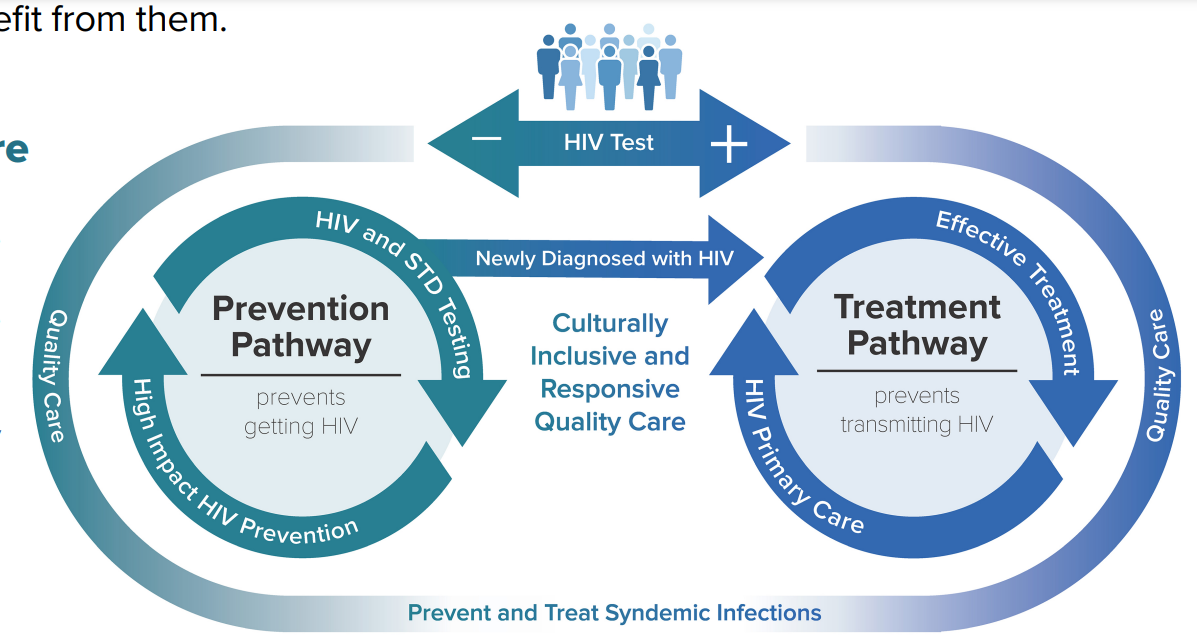 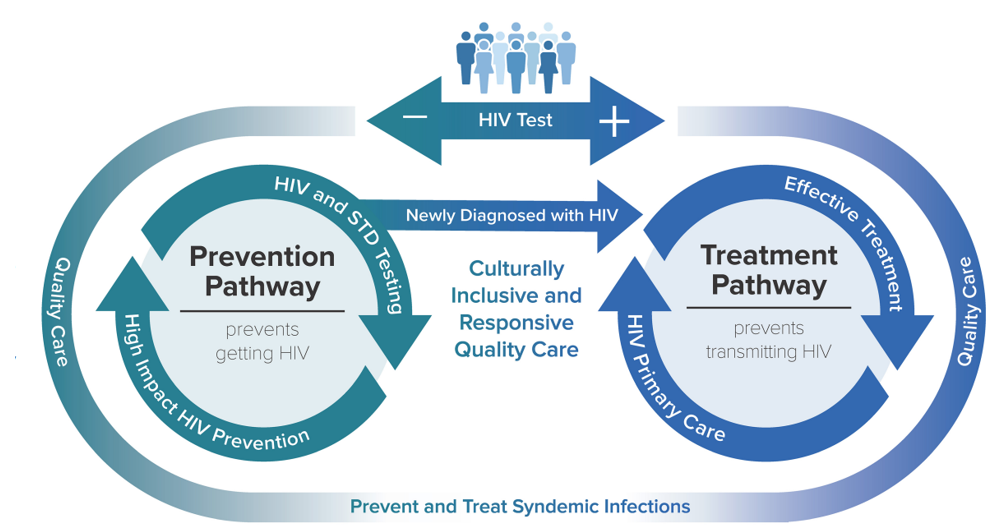 Sexual Health Focus
Rapid Start ART
Primary Care 
Wraparound Services
Screening and Treatment for Comorbidities
Sexual Health Focus
Rapid Start PrEP, PEP, Doxy-PEP, Condoms, etc.
Wraparound Services
Screening and Treatment for Comorbidities
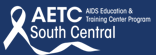 Source: Centers for Disease Control and Prevention. Status Neutral HIV Prevention and Care. Reviewed March 1, 2023. Accessed April 26, 2023. https://www.cdc.gov/hiv/effective-interventions/prevent/status-neutral-hiv-prevention-and-care/index.html
[Speaker Notes: PEP=post-exposure prophylaxis]
Benefits of a Status Neutral Model of Care
A status neutral model facilitates high-quality comprehensive health care by
Integrating services and increasing efficiency
Offering a whole-person health approach
Reducing stigma
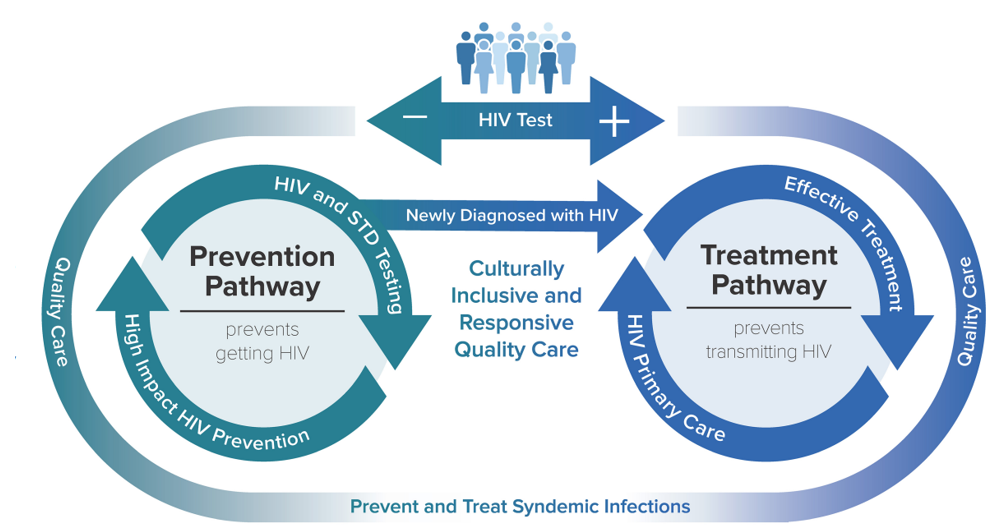 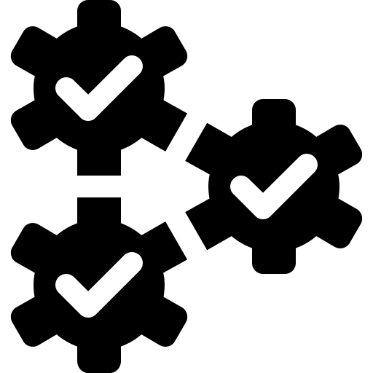 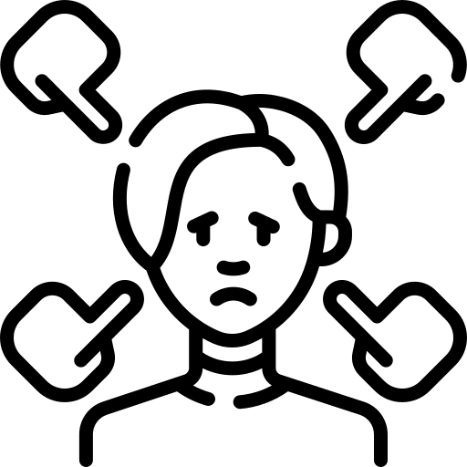 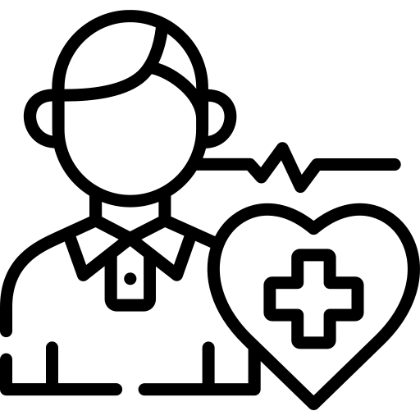 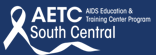 Source: Centers for Disease Control and Prevention. Issue brief: status-neutral HIV care and service delivery. Division of HIV Prevention. Reviewed November 28, 2022. Accessed May 1, 2023. https://www.cdc.gov/hiv/policies/data/status-neutral-issue-brief.html?CDC_AA_refVal=https%3A%2F%2Fwww.cdc.gov%2Fhiv%2Fpolicies%2Fdata%2Fstatus-netural-issue-brief.html
Addressing Drivers of Latino HIV Inequities: Wraparound Services
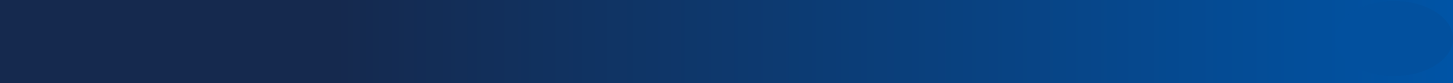 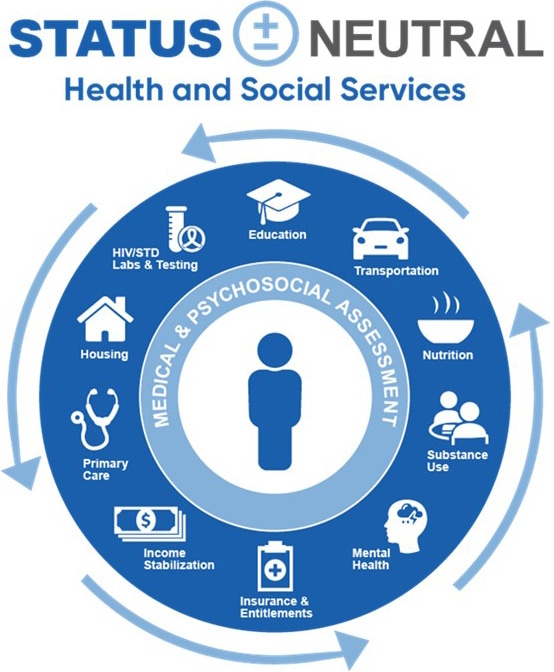 Example:
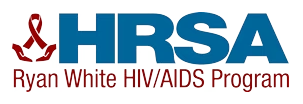 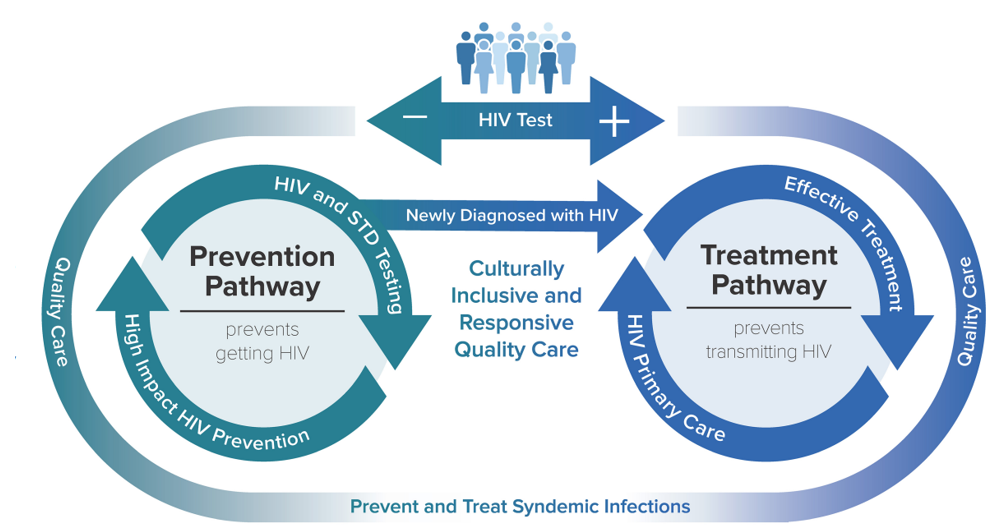 HIV Viral Suppression Rates among Latinos
(2021)
91%
Sources: CDC Division of HIV Prevention. Status Neutral HIV Prevention and Care. U.S. Department of Health and Human Services. Accessed May 3, 2023. https://www.cdc.gov/hiv/effective-interventions/prevent/status-neutral-hiv-prevention-and-care/index.html; CDC. Monitoring selected HIV prevention and care objectives by using HIV surveillance data—United States and 6 dependent areas, 2018. HIV Surveillance Supplemental Report 2020;25(2); Health Resources and Services Administration. Ryan White HIV/AIDS Program annual client-level data report 2021.
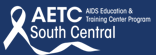 August 2, 2023
[Speaker Notes: For Ryan White (91%), viral suppression was based on data for Latinos with HIV who had at least 1 outpatient ambulatory health services visit during the measurement year.For Overall (88%), viral suppression was based on data for Latinos with HIV who had at least 1 CD4 or VL test during the measurement year.]
New Resources and Strategies for Providers
Funding and Training Opportunities Focused on Status Neutral HIV Care
Long-Acting PrEP and Doxy-PEP
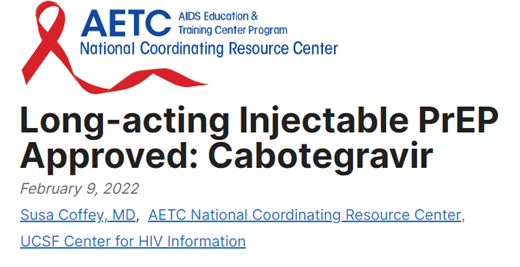 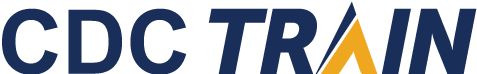 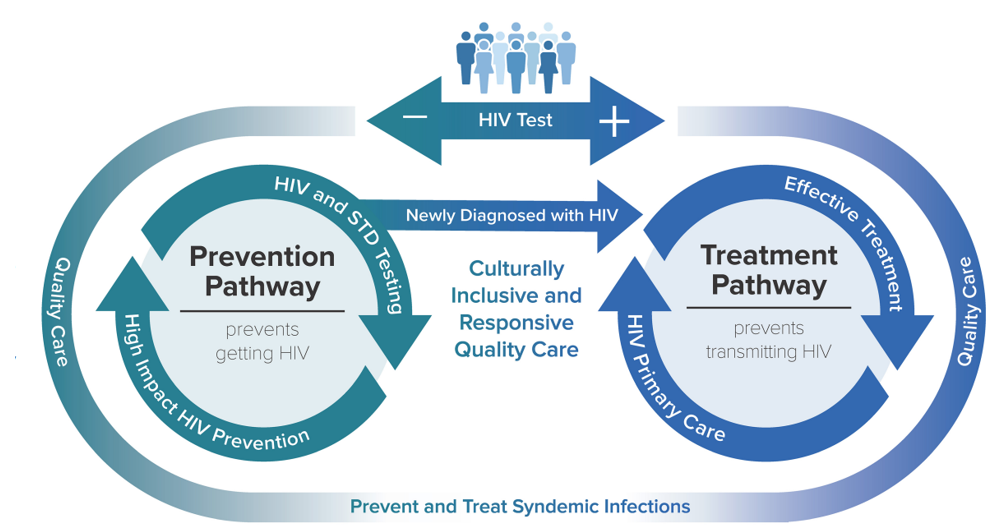 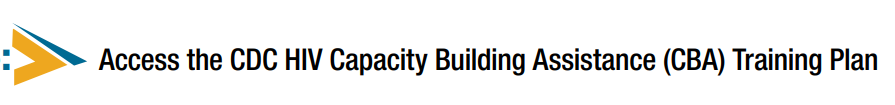 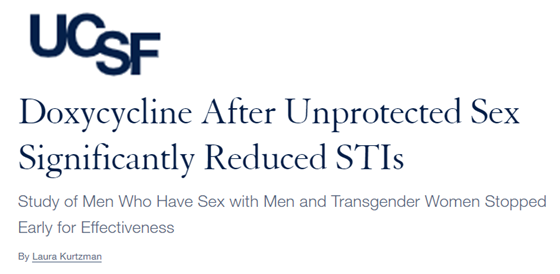 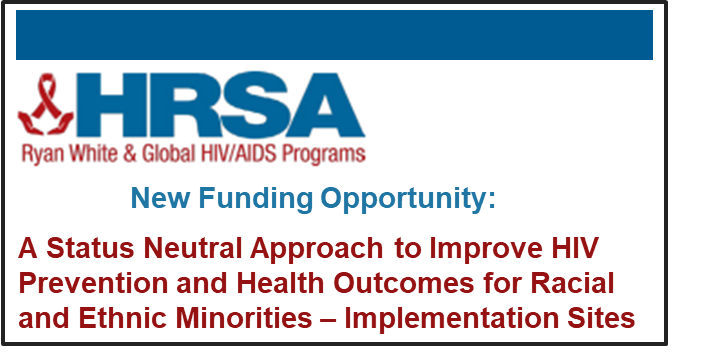 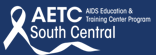 Sources: Kurtzman L. Doxycycline for STI prevention: highly effective, minimal drug resistance. University of California San Francisco. February 22, 2023. Accessed May 3, 2023. https://www.ucsf.edu/news/2023/02/424861/doxycycline-sti-prevention-highly-effective-minimal-drug-resistance; Coffey S. Long-acting injectable PrEP approved: cabotegravir. AIDS Education and Training Center. February 9, 2022. Accessed May 3, 2023. https://aidsetc.org/blog/long-acting-injectable-prep-approved-cabotegravir;
August 2, 2023
[Speaker Notes: Doxy-PEP protocol: 200 mg taken after unprotected anal sex has been studied among MSM and transgender women; results demonstrated reduction in incident chlamydia and syphilis by 70% and 73%

Cabotegravir PrEP injections: 600 mg injected into cluteal muscle every 2 months, 30 mg daily oral cabotegravier optional for a 4-week lead in prior to injections.]
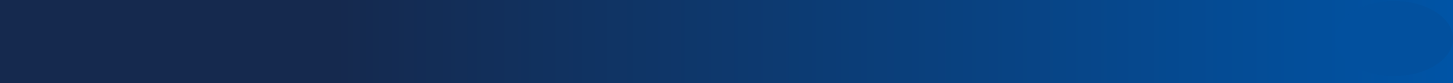 Priority Area #3: Broadening the HIV Workforce to Address Latino Needs
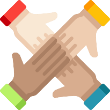 Traditional Model for Defining the HIV Workforce
Broadened Definition of the HIV Workforce
Non-HIV specialist practitioners involved in delivery of comprehensive health and social services to people at risk of and living with HIV
Singular focus on HIV specialty service providers
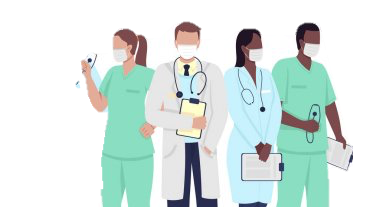 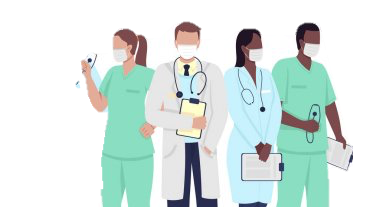 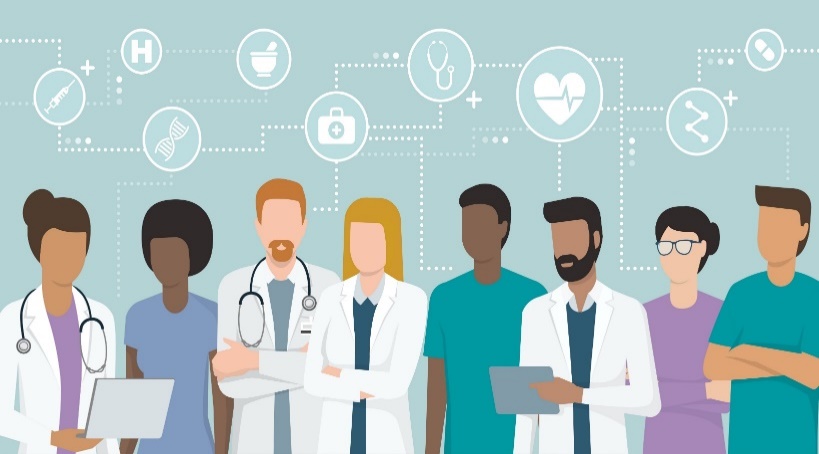 Infectious Disease (ID) Physicians who provide HIV care
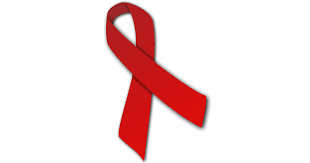 Nurse Practitioners who provide HIV care
Physician Assistants 
who provide HIV care
PWH, Primary Care Providers, RNs, LPNs, Pharmacists, Dentists, Social Workers, Behavioral/Mental Health Professionals, Community Health Workers, etc.
Non-ID Physicians 
who provide HIV care
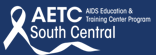 [Speaker Notes: PWH=people with HIV
RN=registered nurses
LPN=licensed practical nurses]
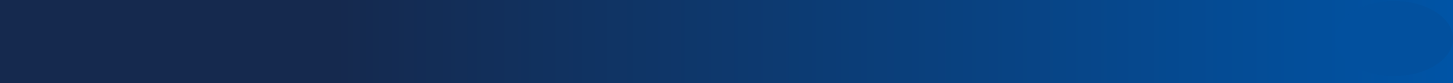 Priority Area #3: Broadening the HIV Workforce to Address Latino Needs
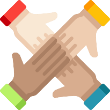 Latino Representation and Cultural Alignment is a Priority for Recruitment, Training, and Continued Education of the HIV Workforce
Cultural competence is associated with better Latino patient-provider communication:
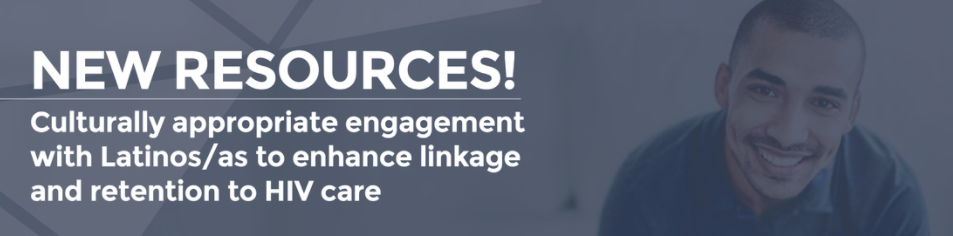 Increased treatment adherence


Higher patient satisfaction


Overall improvement in health behaviors and outcomes
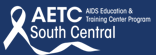 Link: www.bxconsortium.org/cewebinarseries.html
Priority Area #4: Improving the Trustworthiness of Status Neutral HIV Care for Latinos
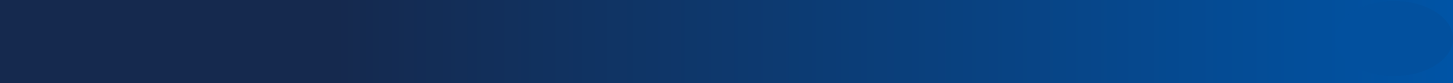 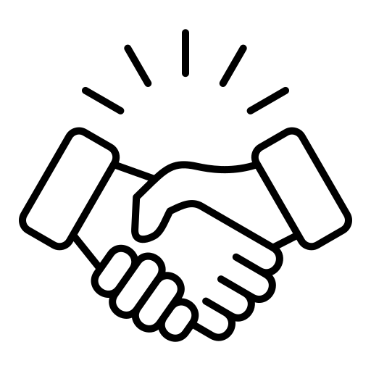 Research suggests the need for strategies to increase the

Trustworthiness 

of health systems, providers, and HIV prevention and treatment in order to improve HIV service outcomes for Latinos
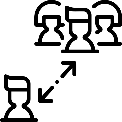 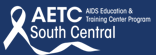 Sources: Jaiswal J, Halkitis PN. Towards a more inclusive and dynamic understanding of medical mistrust informed by science. Behavioral Medicine. 2019 Apr 3;45(2):188-96; Newman AM. Moving beyond mistrust: centering institutional change by decentering the white analytical lens. Bioethics. 2022 Mar;36(3):267-73.
Priority Area # 5: Mitigating Harmful Social Determinants of Health Among Latinos
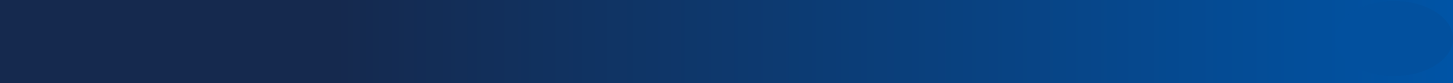 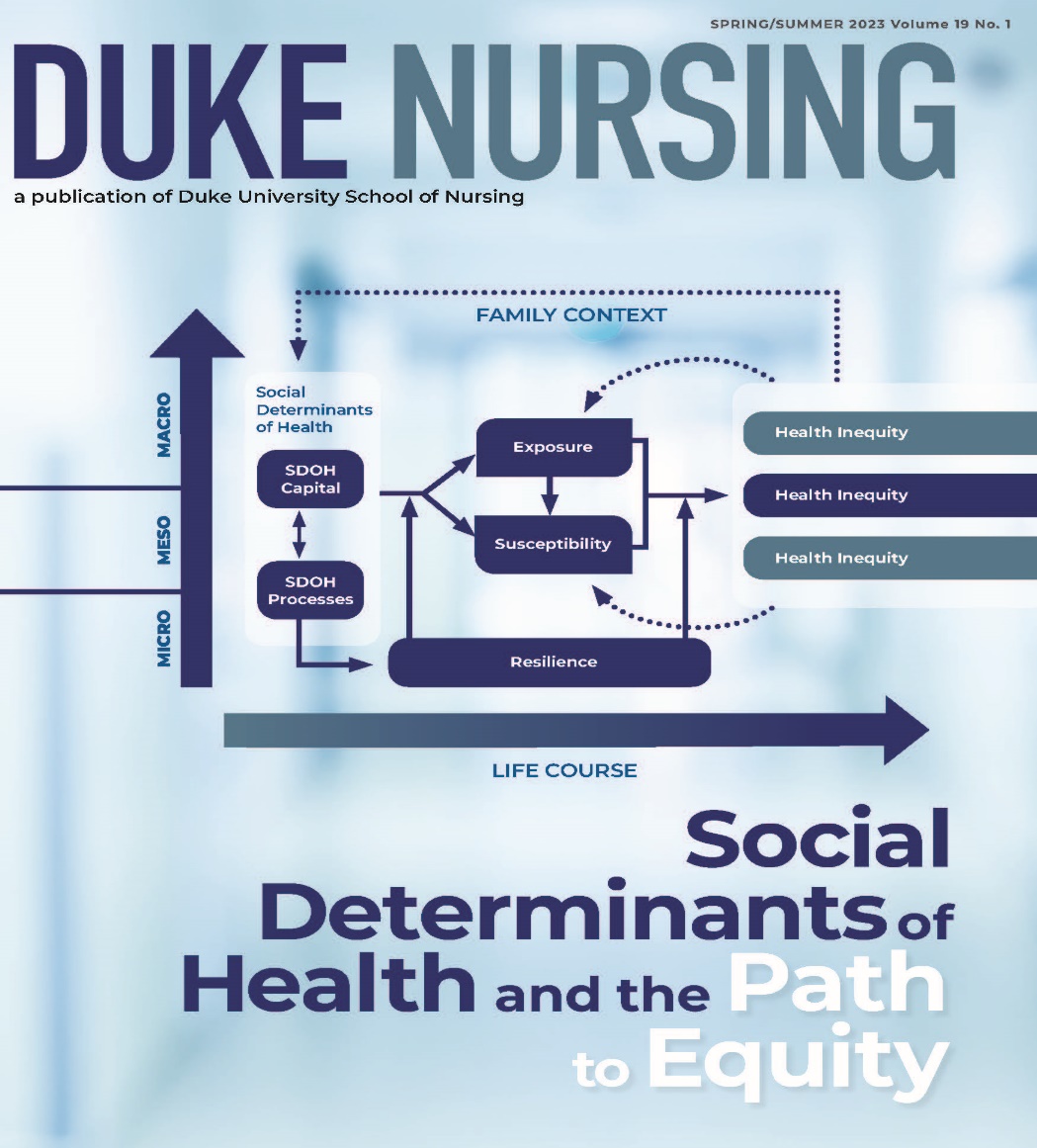 Visit DUSONTrailblazer.com to explore our interactive guide to 8 key principles and an innovative new framework to better mitigate harmful SDOH.
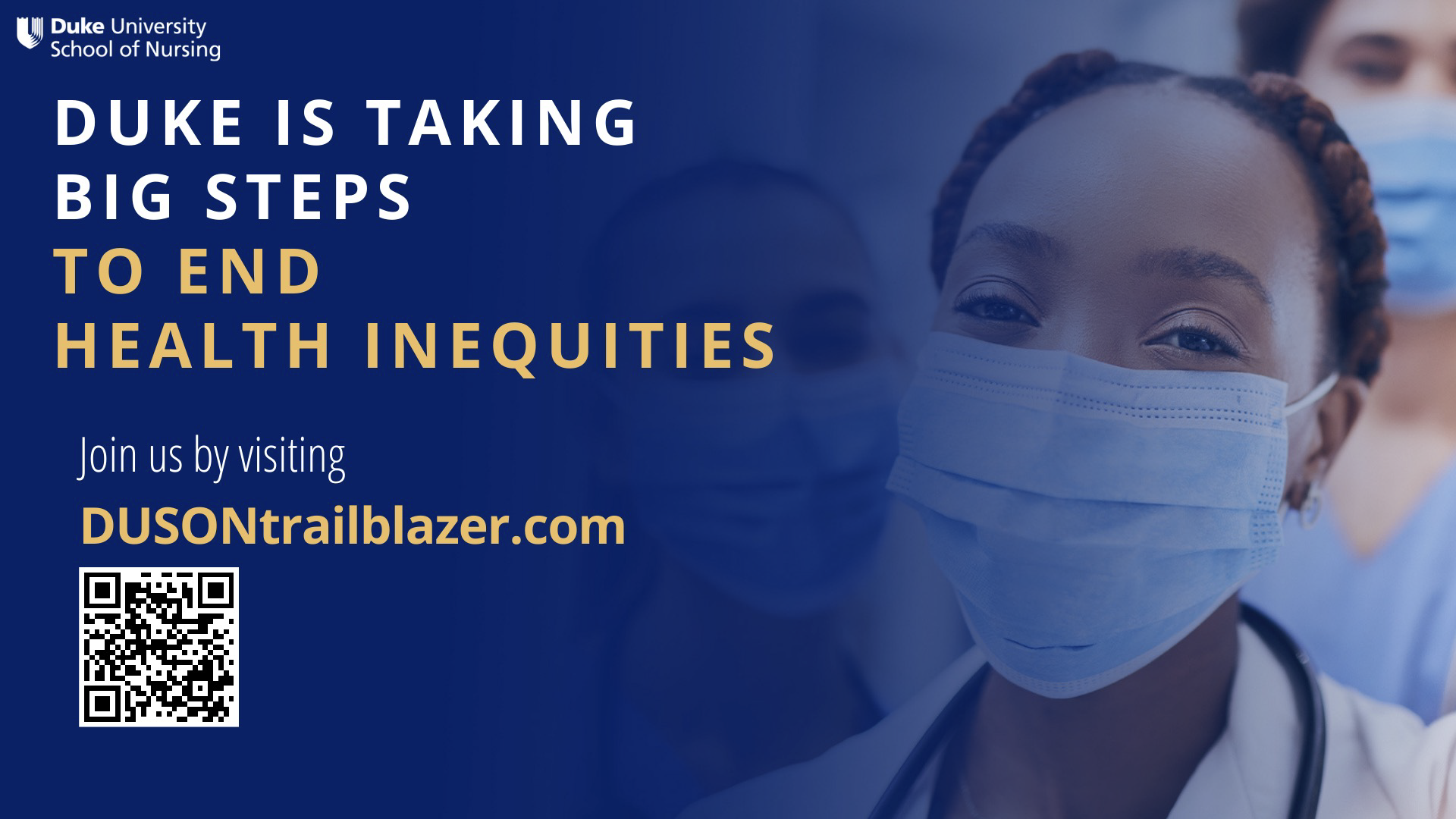 Social Determinants of Health and the Path to Health Equity
Thimm-Kaiser M, Benzekri A., Guilamo-Ramos V. Conceptualizing the mechanisms of social determinants of health: A heuristic framework to inform future directions for mitigation. Milbank Q. 2023. doi: 10.1111/1468-000912642
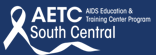 NO FEARS Family-based Stigma Reduction Intervention
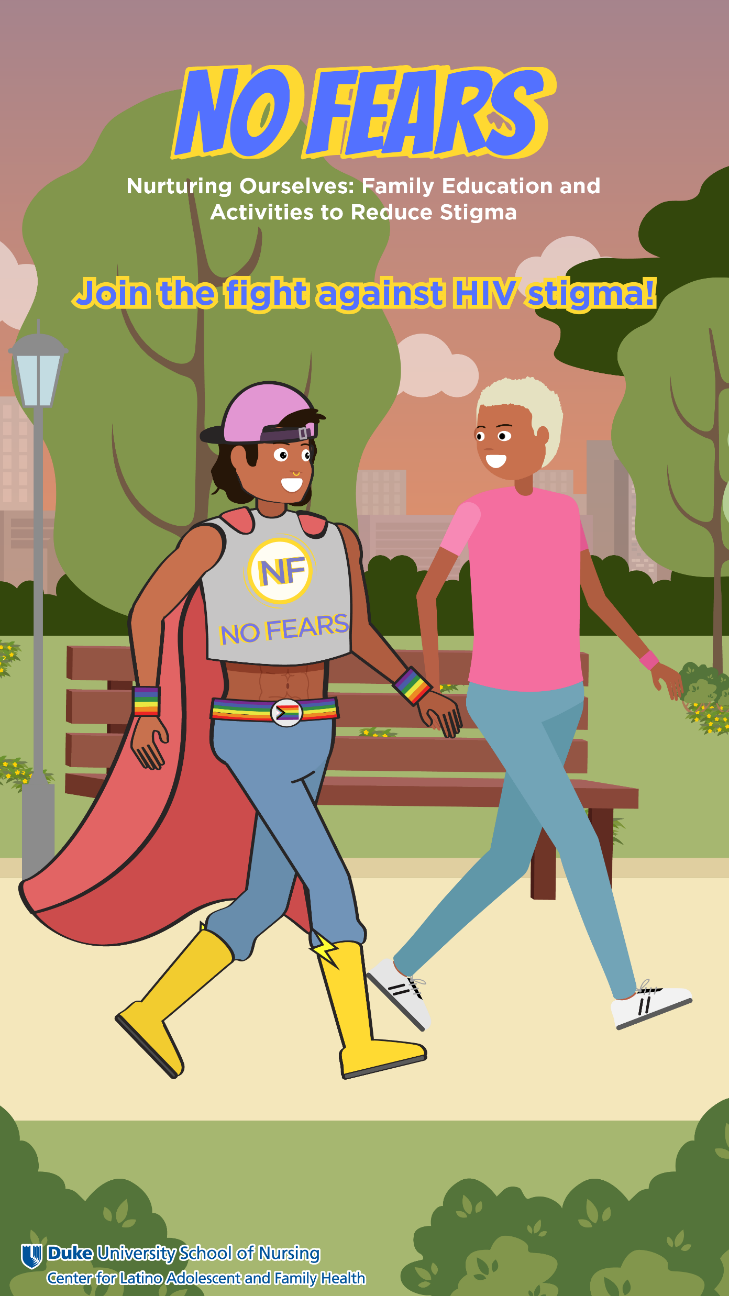 The NO FEARS stigma reduction intervention for youth living with HIV includes:

Animated video series telling the story of No Fears, an adolescent superhero living with HIV, and his adventures in overcoming three HIV stigma villains with the support of his family.

A family workbook that outlines specific family activities designed to reduce the impact of stigma on youth living with HIV and increase youth’s well-being and adherence to HIV medication.

This material will soon be available in Spanish
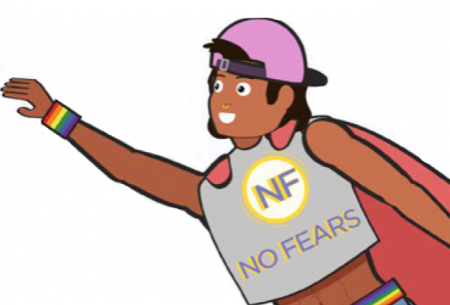 JOIN THE FIGHT AGAINST HIV STIGMA
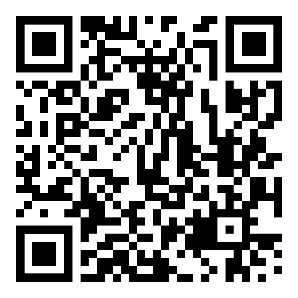 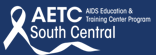 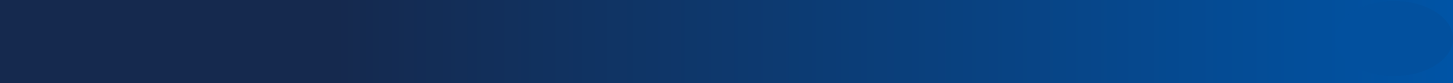 Priority Area #6: Recommitting and Reinvesting in Latino Health and Leadership
Identifying and Addressing Historical and Structural Drivers of Medical Mistrust among Hispanic/Latino Gay, Bisexual and Other Men Who Have Sex with Men (HLMSM) for HIV Prevention 
RFA-PS-23-006
Since the launch of the EHE initiative in 2019, there has been only one HHS funding opportunity specific to improving the HIV response in Latino communities
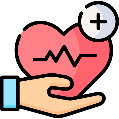 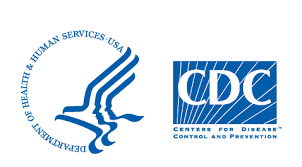 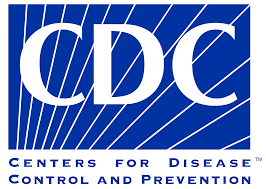 More Latino-specific HIV funding is needed
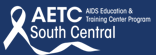 Source: Grants.gov
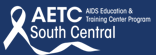 Latino HIV Leadership Development
The Instituto DILES is a program that strengthens knowledge and leadership skills to drive meaningful change in communities toward ending the HIV epidemic for Latino men.


The Instituto DILES curriculum consists of several components:
Webinars with expert speakers on HIV topics and areas of leadership
And more…
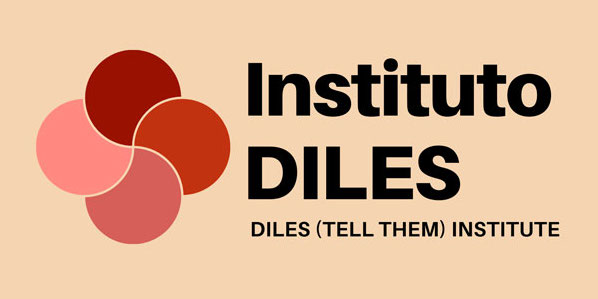 Instituto Latinx de Desarrollo Integral de Lideres Empoderados contra el SIDA
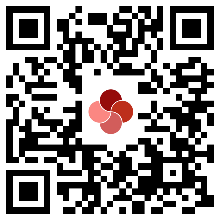 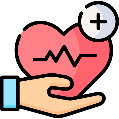 SCAN TO LEARN MORE
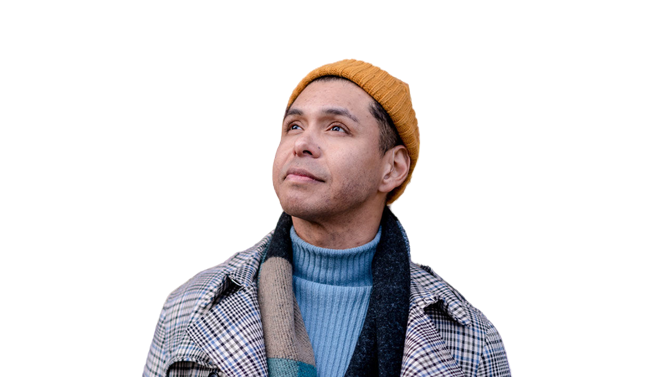 Community Engagement
Targeted HIV Research
Prevention & Treatment
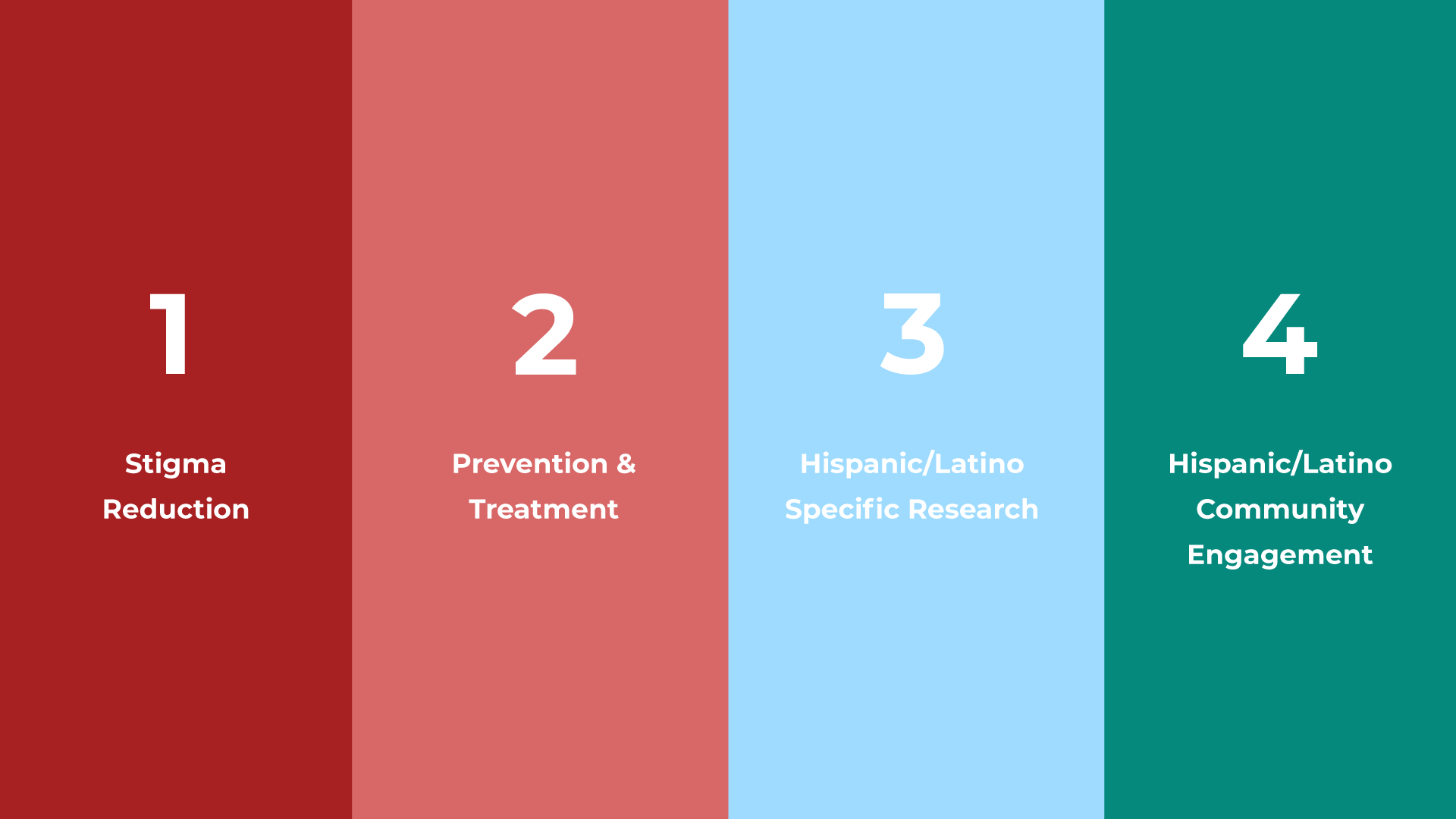 in Latino Communities
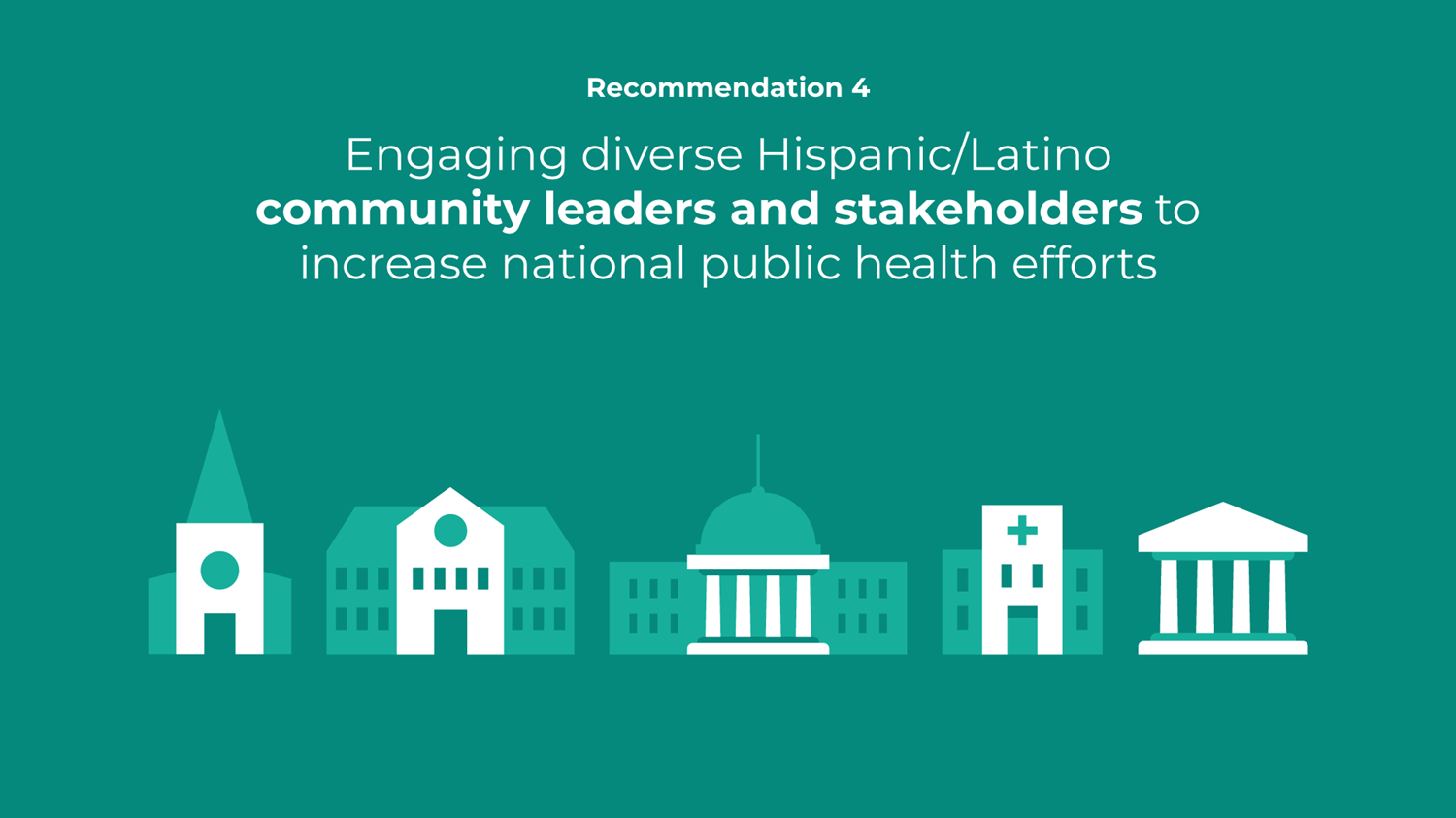 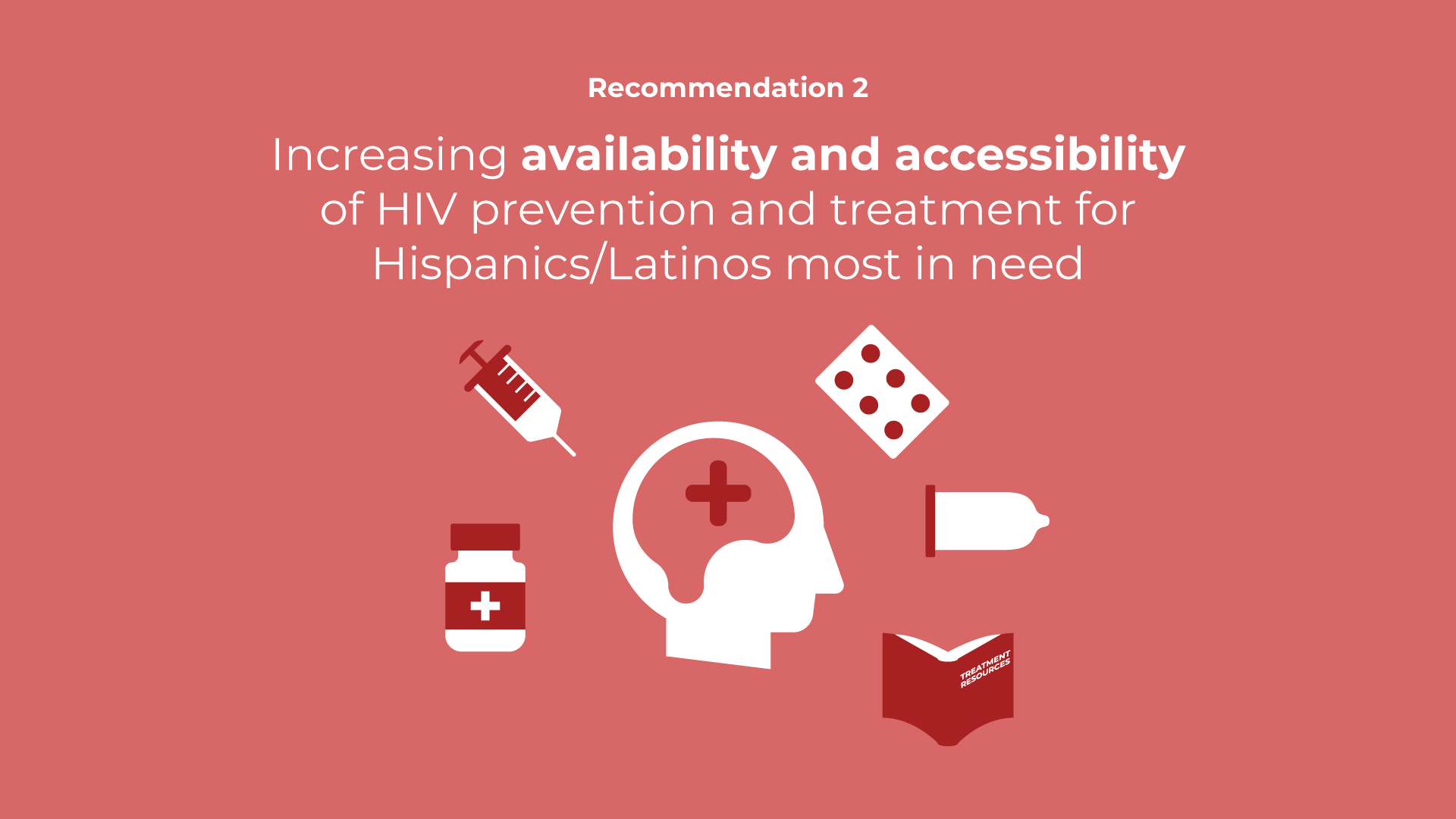 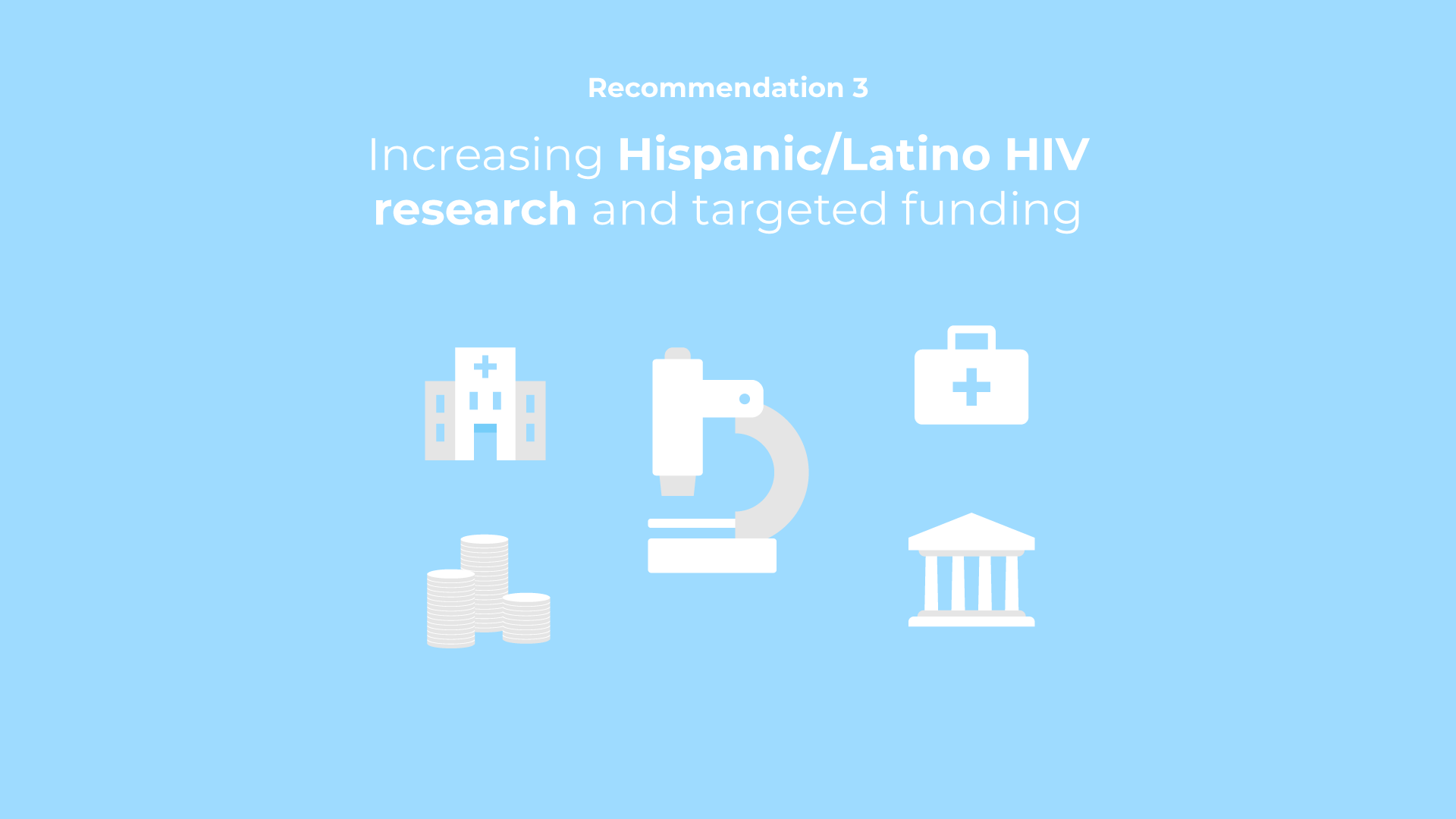 Thank You!
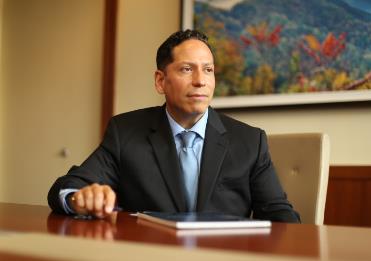 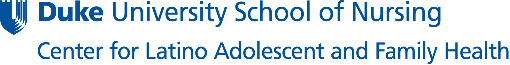 Special thanks to the CLAFH research team:
Adam Benzekri
Marco Thimm-Kaiser
Celia Johnson 
Nash Wilhelm-Hilkey
Vincent Guilamo-Ramos

Please send any questions or comments to: 

vincent.ramos@duke.edu
SCAETC Social Media
43
Resources
National Clinical Consultation Center http://nccc.ucsf.edu/
HIV Management
Perinatal HIV 
HIV PrEP 
HIV PEP line
HCV Management
Substance Use Management

Present case on ECHO https://hsc.unm.edu/scaetc/programs-services/echo.html
AETC National HIV Curriculum  https://aidsetc.org/nhc

AETC National Coordinating Resource Center https://targethiv.org/library/aetc-national-coordinating-resource-center-0

Additional trainings scaetcecho@salud.unm.edu

www.SCAETC.org
44
[Speaker Notes: Find an HIV-related topic TeleECHO in your area: https://echo.unm.edu/locations-2/echo-hubs-superhubs-united-states/
IDEA Platform: Infectious Diseases Education & Assessment. https://idea.medicine.uw.edu/
AETC National HIV Curriculum: 6 core modules for self study; regularly updated; CME, CNE
Hepatitis C Online Curriculum: https://www.hepatitisc.uw.edu/
Hepatitis B Online Curriculum: https://www.hepatitisb.uw.edu/
National STD Curriculum: https://www.std.uw.edu/]